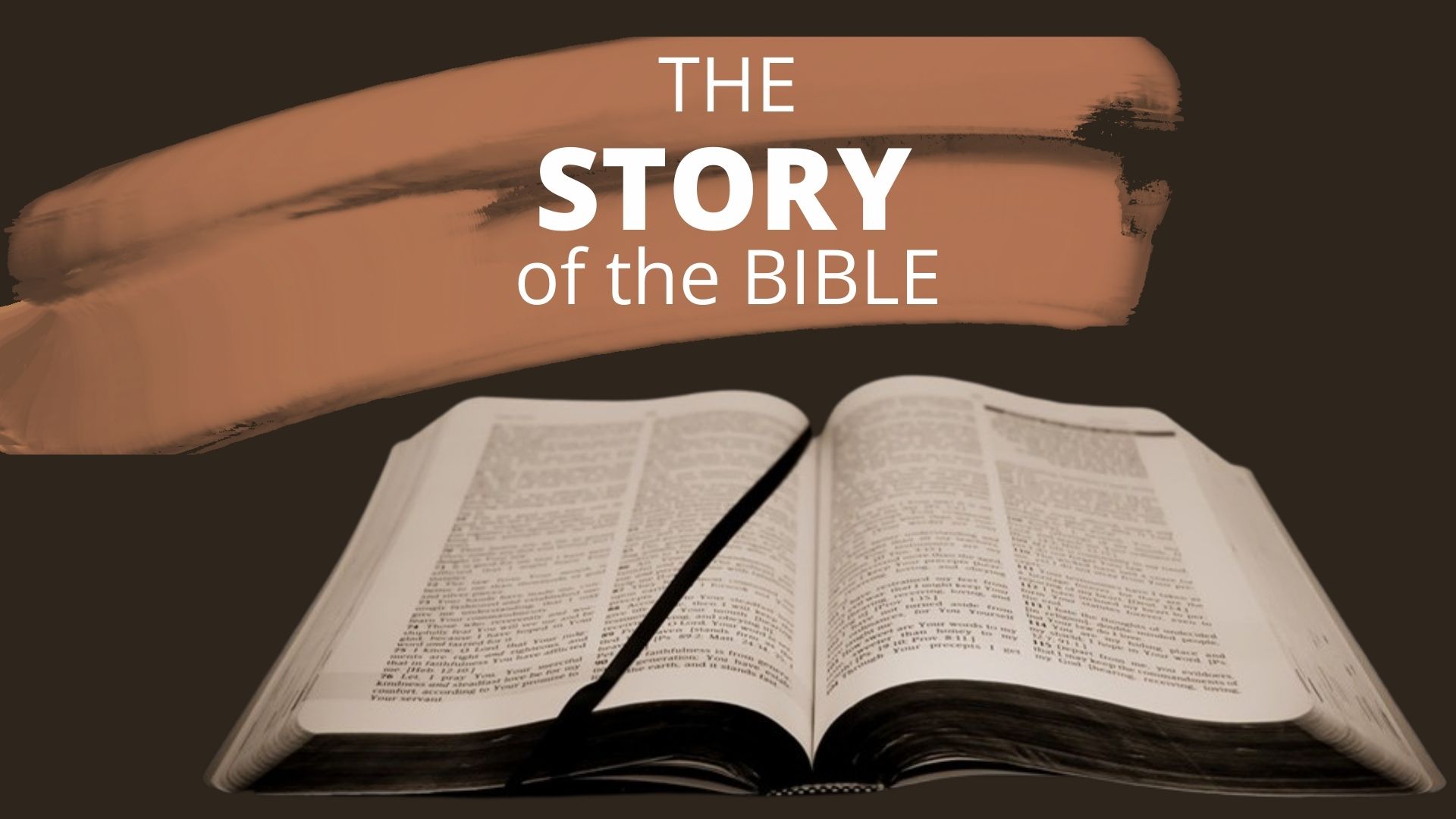 A psalm of praise. Of David.    I will exalt you, my God the King; I will praise your name for ever and ever. Every day I will praise you and extol your name for ever and ever.  Great is the Lord and most worthy of praise; his greatness no one can fathom.
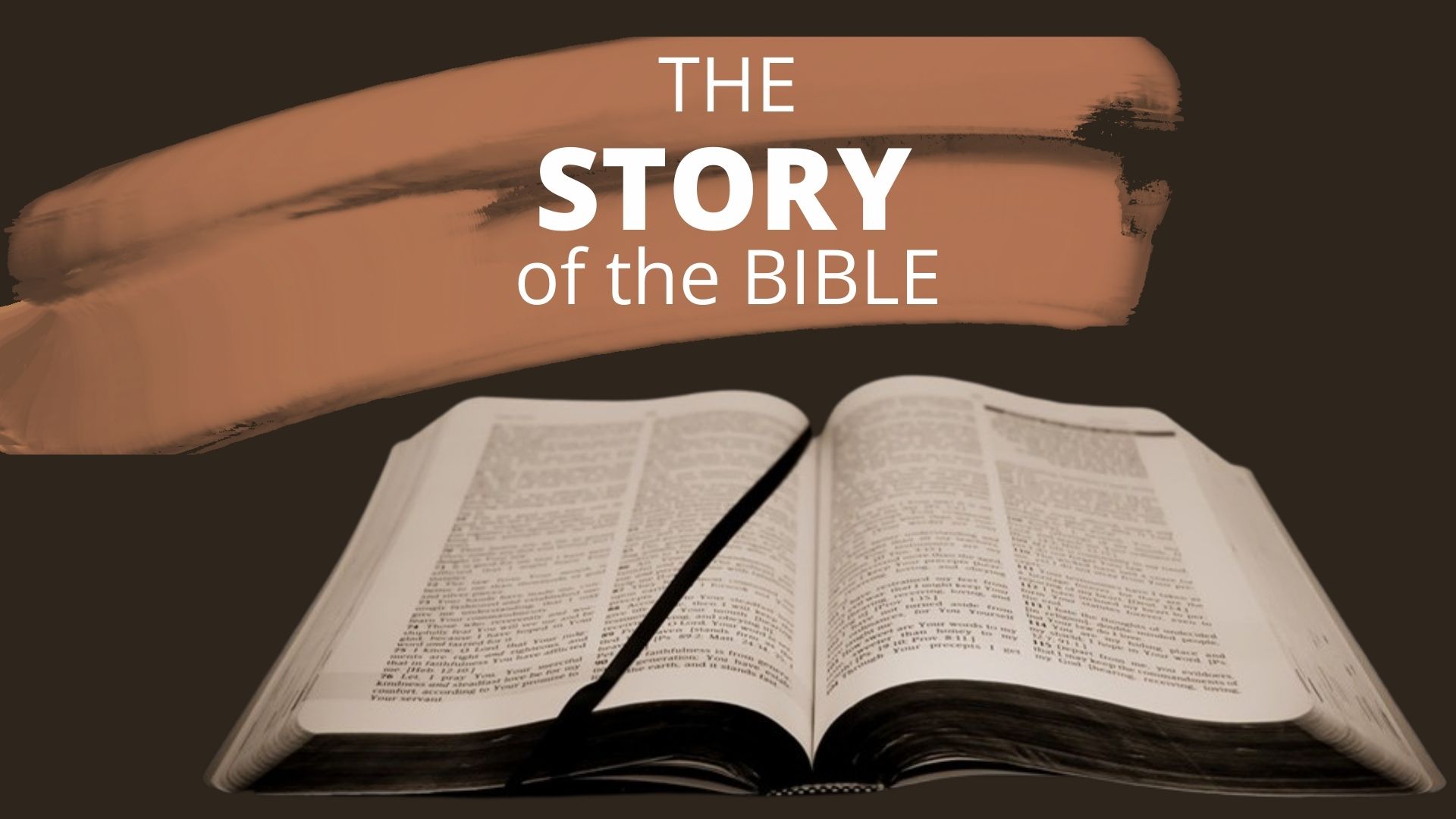 Psalm 145 (NIV)
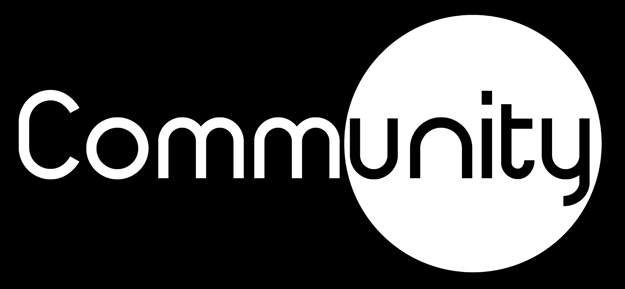 One generation commends your works to another; they tell of your mighty acts. They speak of the glorious splendor of your majesty— and I will meditate on your wonderful works. They tell of the power of your awesome works— and I will proclaim your great deeds. They celebrate your abundant goodness and joyfully sing of your righteousness.
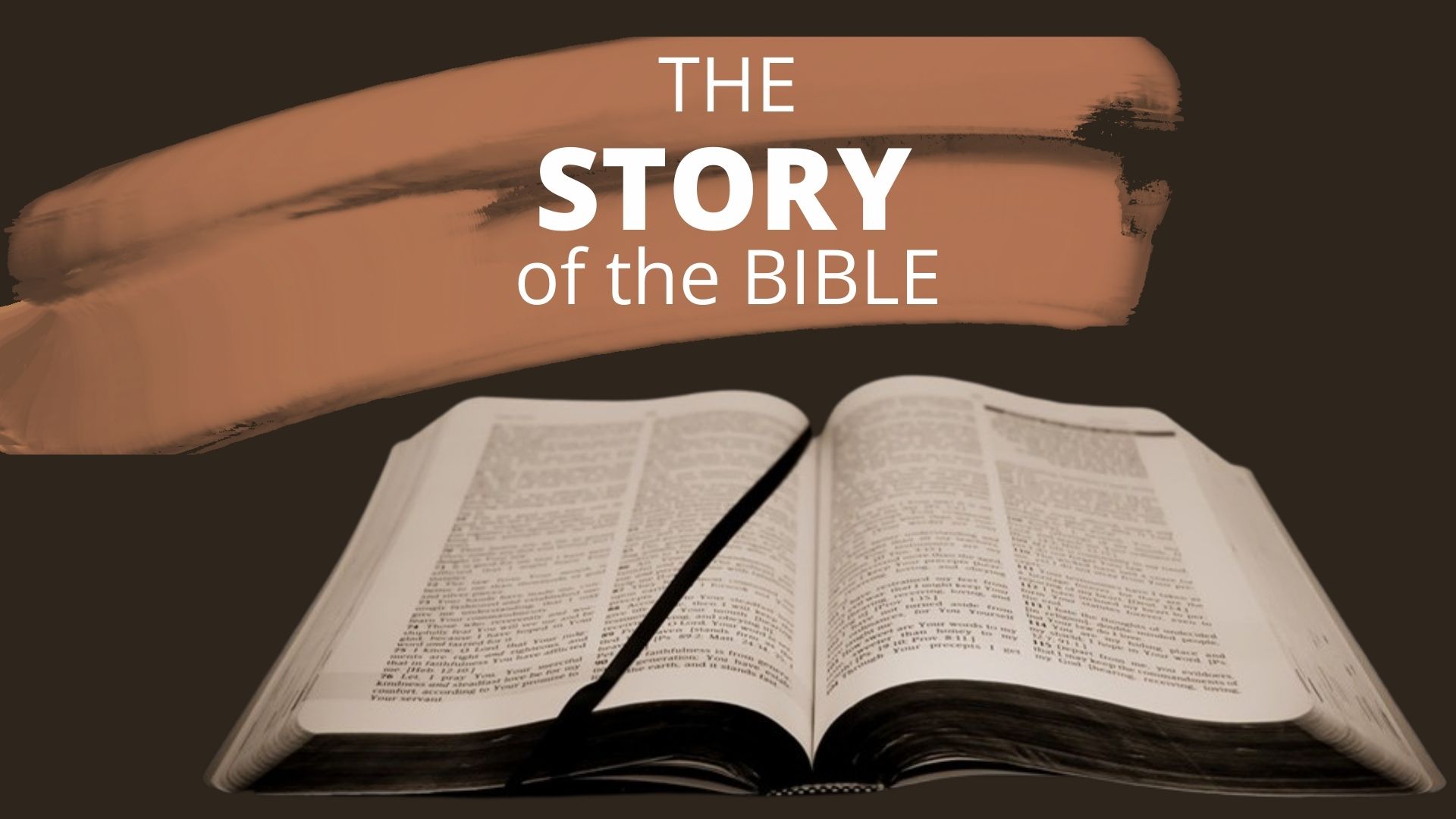 Psalm 145 (NIV)
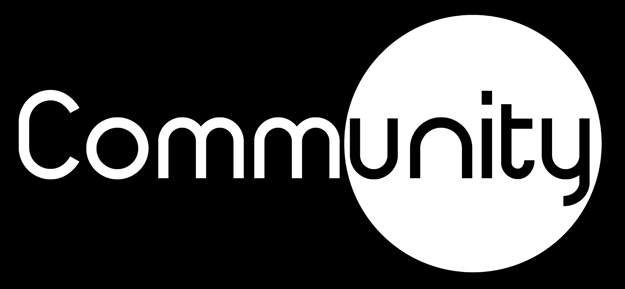 The Lord is gracious and compassionate, slow to anger and rich in love. The Lord is good to all; he has compassion on all he has made. All your works praise you, Lord; your faithful people extol you. 
They tell of the glory of your kingdom and speak of your might, so that all people may know of your mighty acts and the glorious splendor of your kingdom.
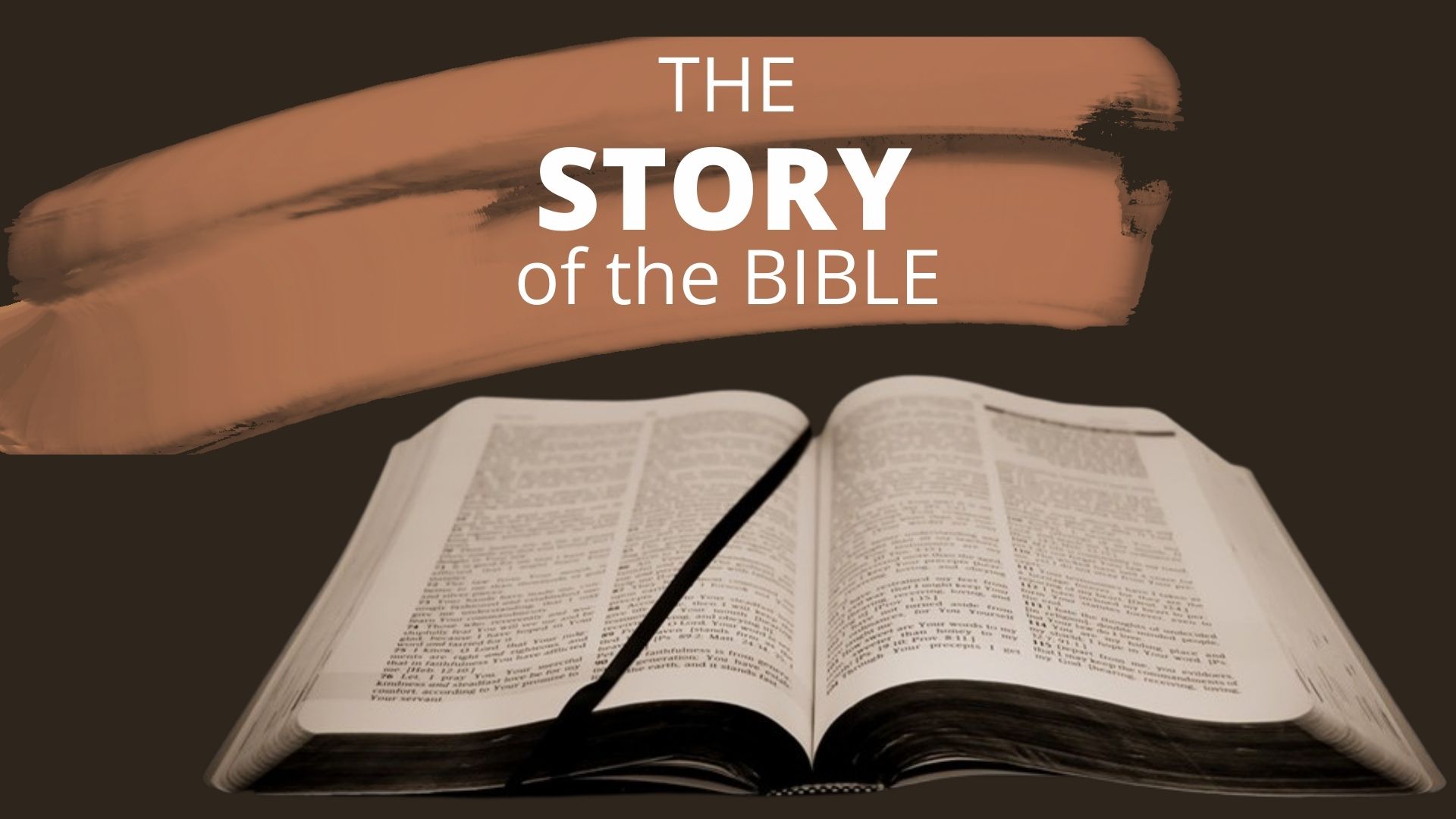 Psalm 145 (NIV)
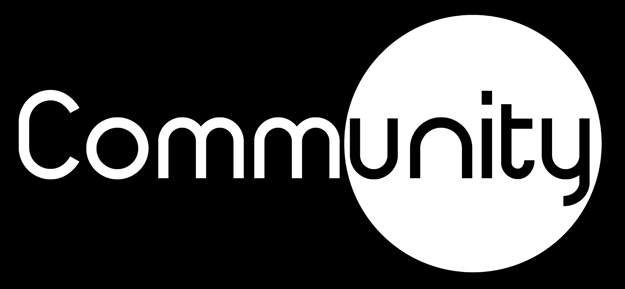 Your kingdom is an everlasting kingdom, and your dominion endures through all generations. The Lord is trustworthy in all he promises and faithful in all he does. The Lord upholds all who fall and lifts up all who are bowed down. The eyes of all look to you, and you give them their food at the proper time. You open your hand and satisfy the desires of every living thing.
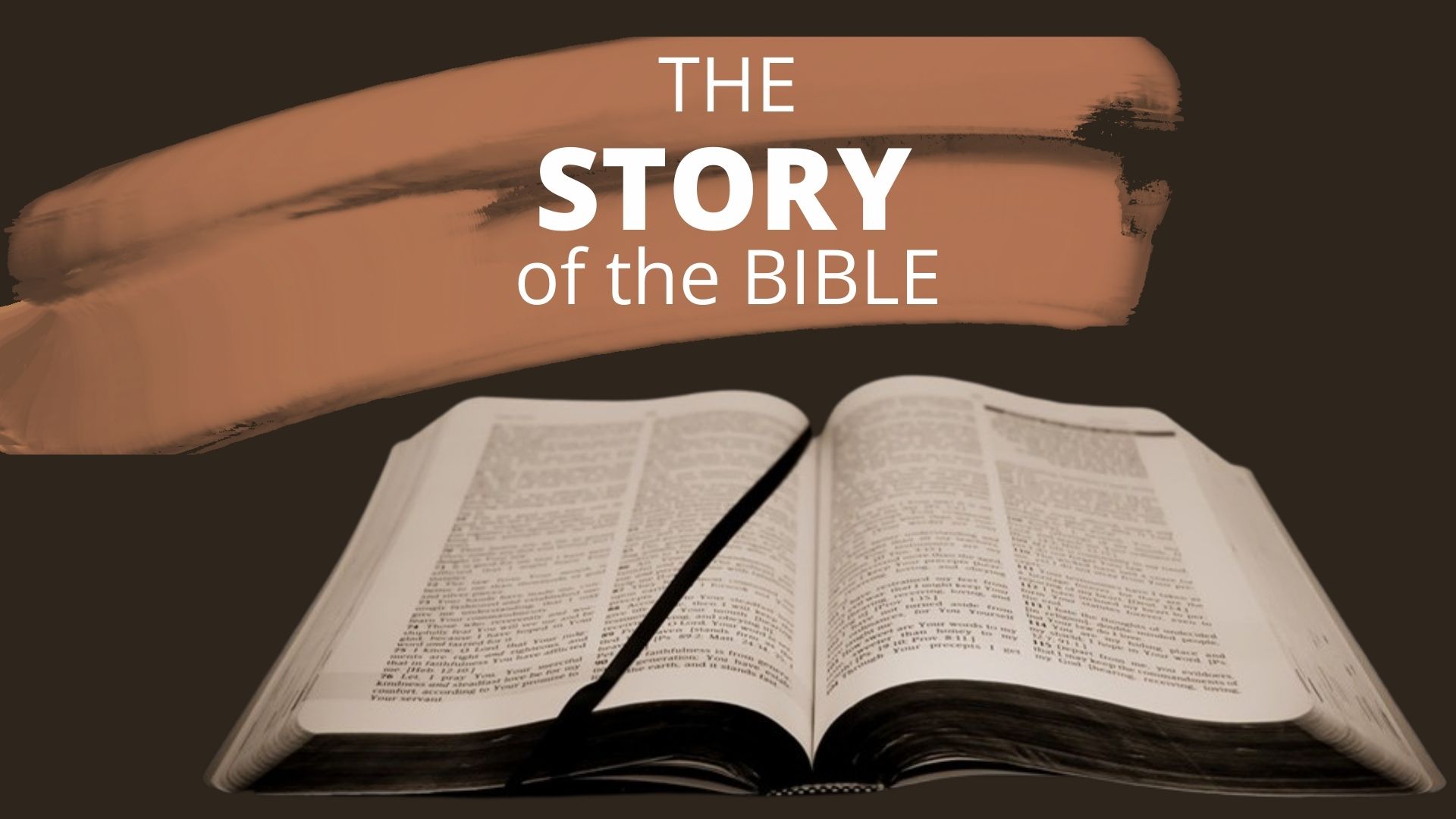 Psalm 145 (NIV)
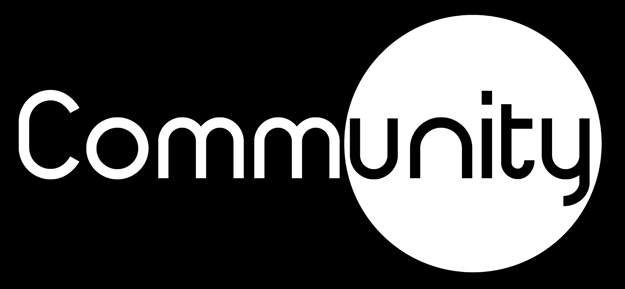 The Lord is righteous in all his ways and faithful in all he does. The Lord is near to all who call on him, to all who call on him in truth. He fulfills the desires of those who fear him; he hears their cry and saves them. The Lord watches over all who love him, but all the wicked he will destroy.  My mouth will speak in praise of the Lord. Let every creature praise his holy name for ever and ever.
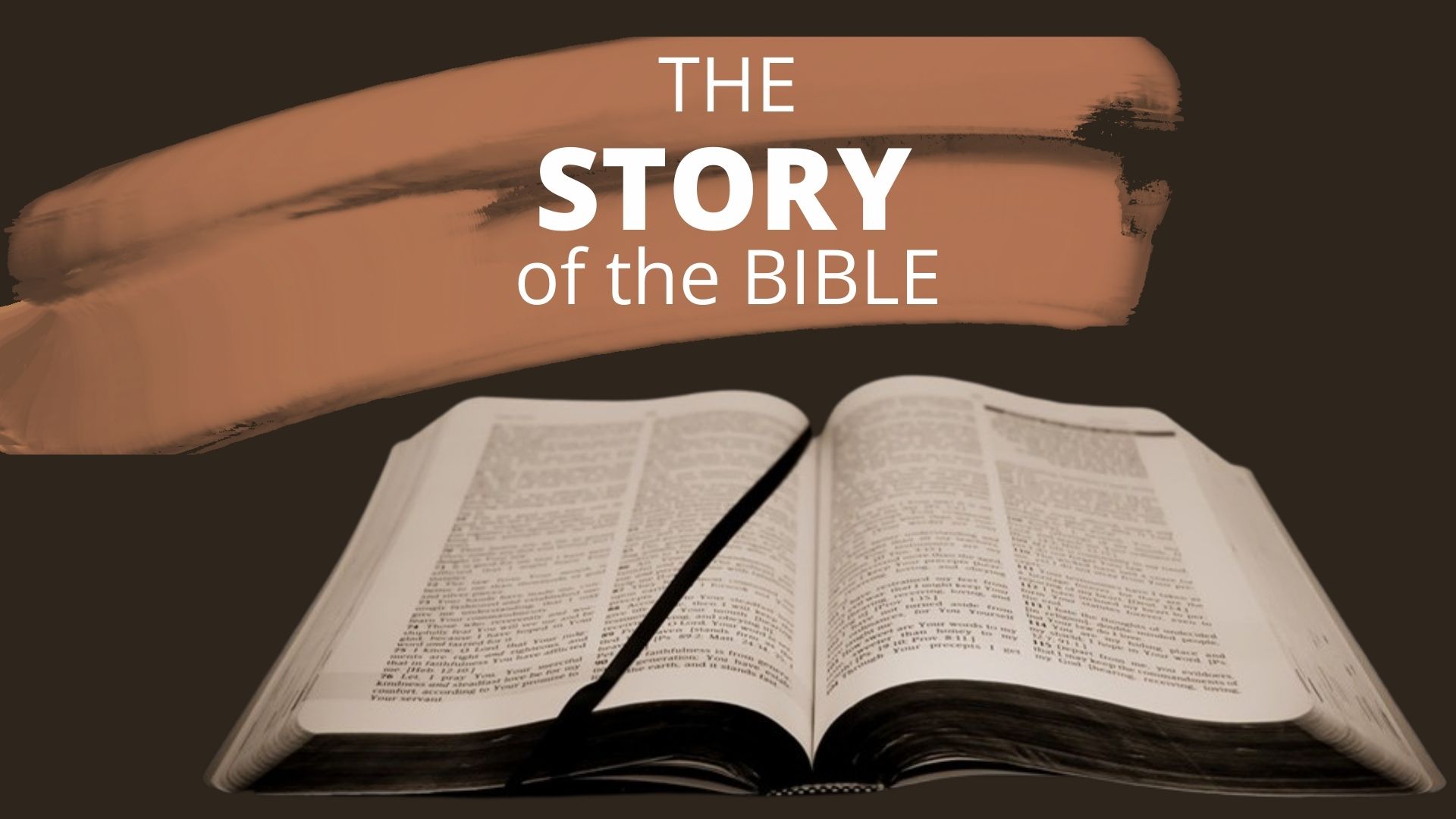 Psalm 145 (NIV)
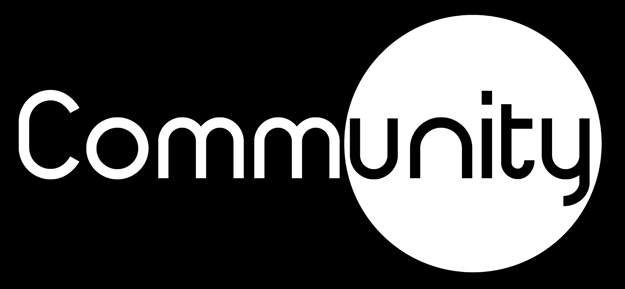 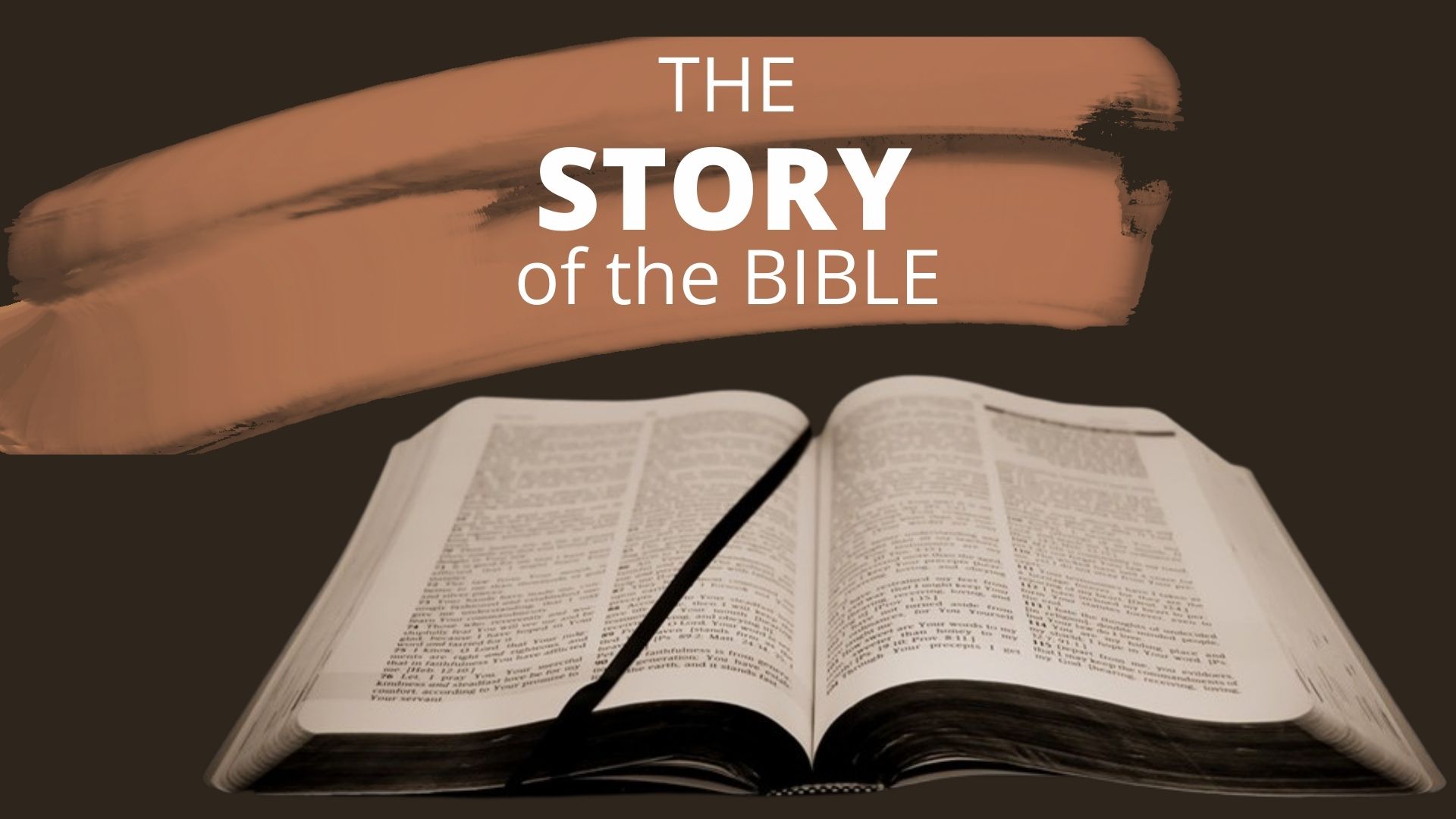 Meditating on God’s wonderful works gives us a new perspective
After removing Saul, he made David their king. God testified concerning him: ‘I have found David son of Jesse, a man after my own heart; he will do everything I want him to do.’
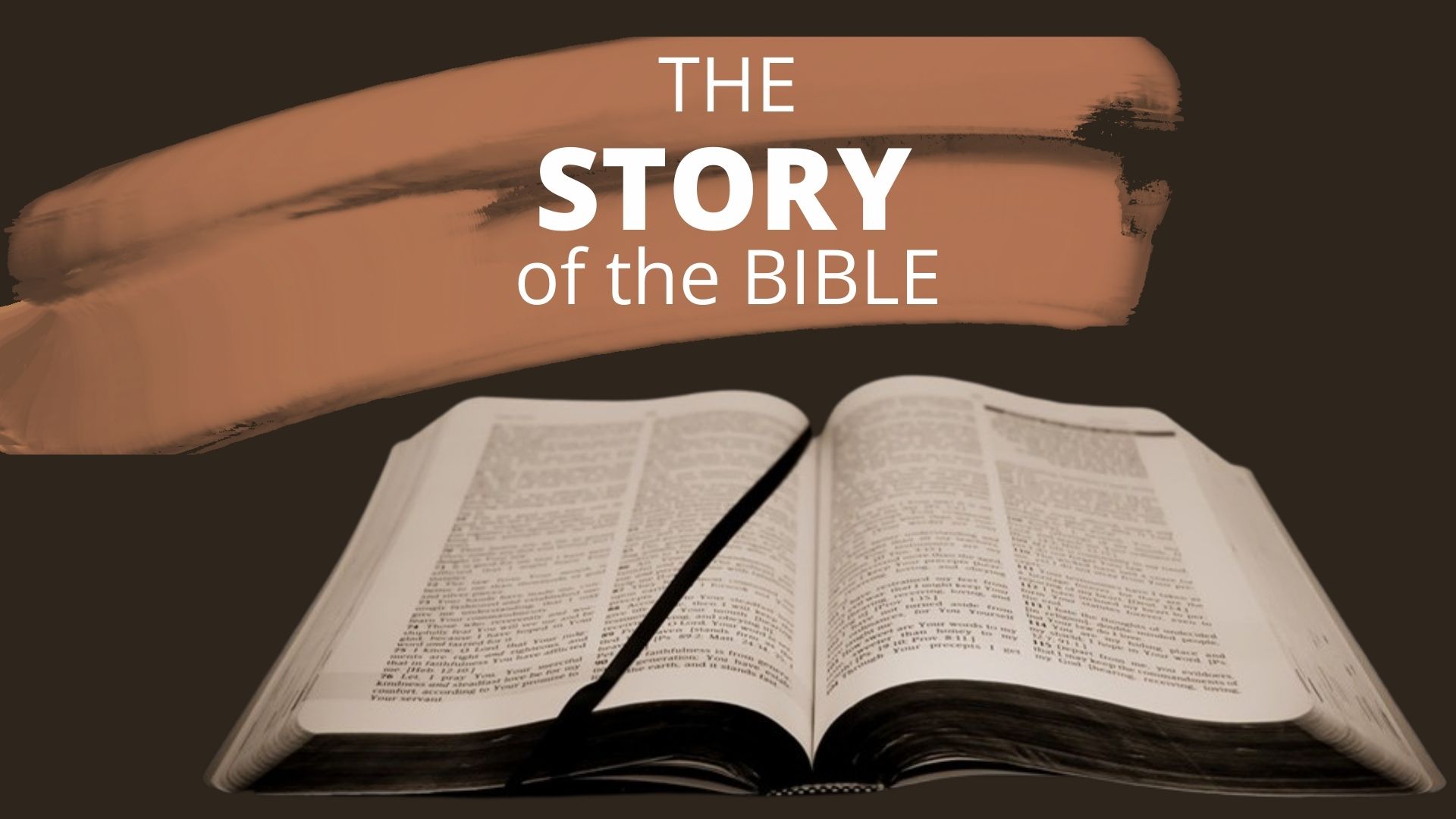 Acts 13:22 (NIV)
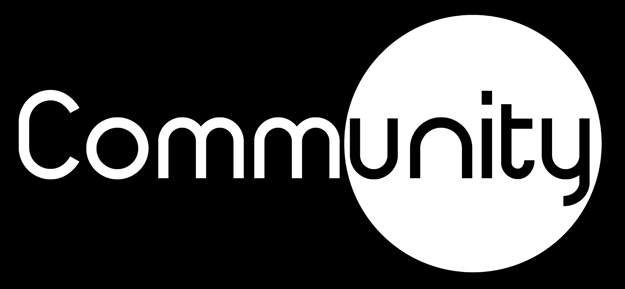 … I will meditate on your wonderful works.
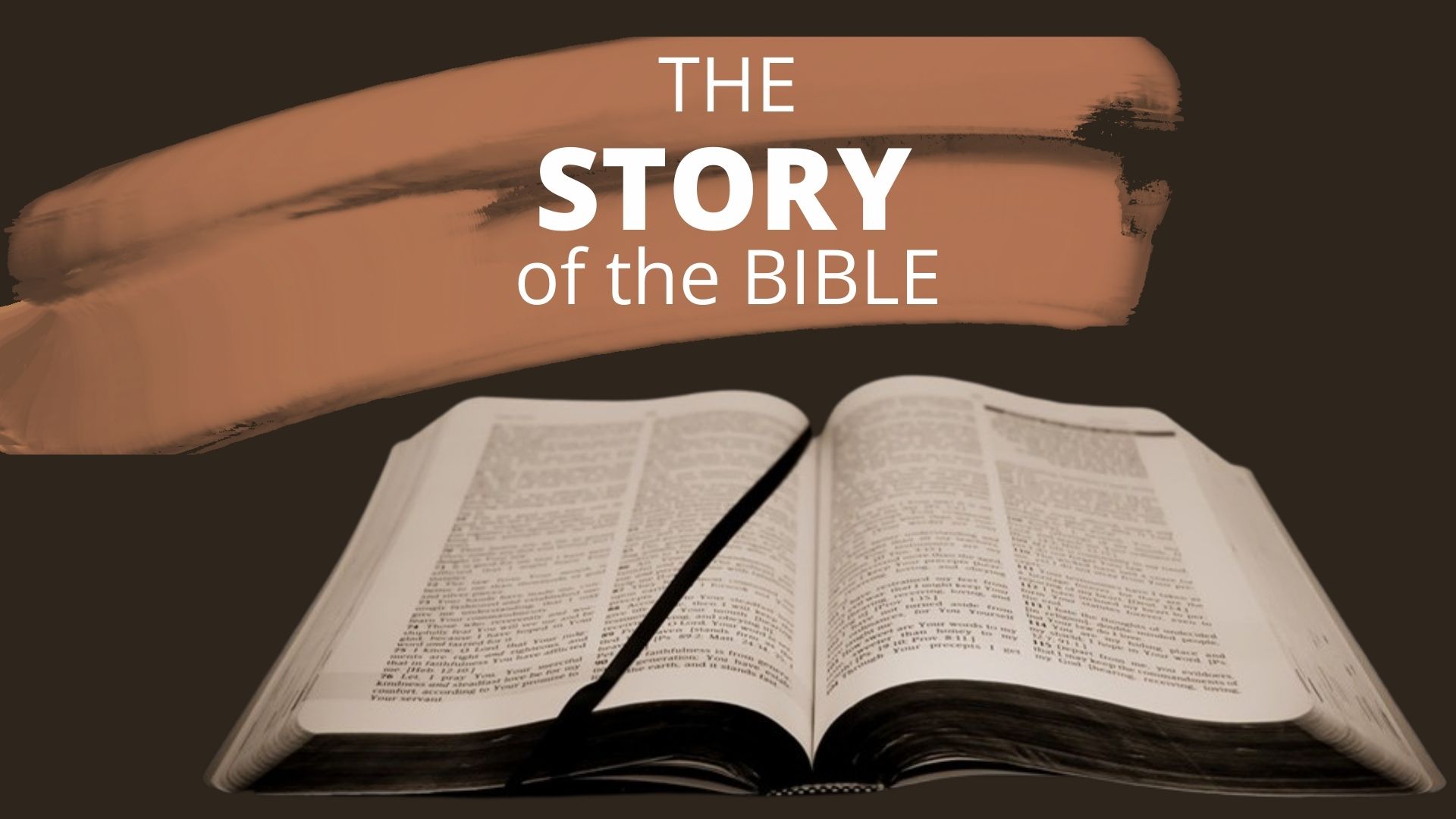 Psalm 145:5 (NIV)
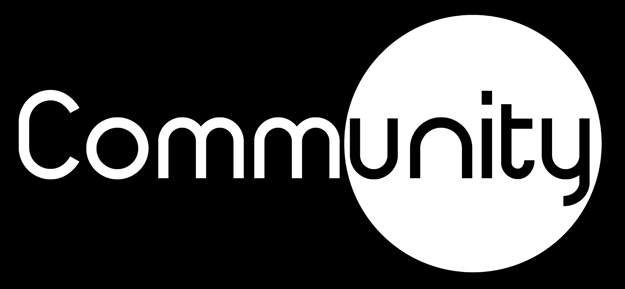 Why, Lord, do you reject me and hide your face from me?
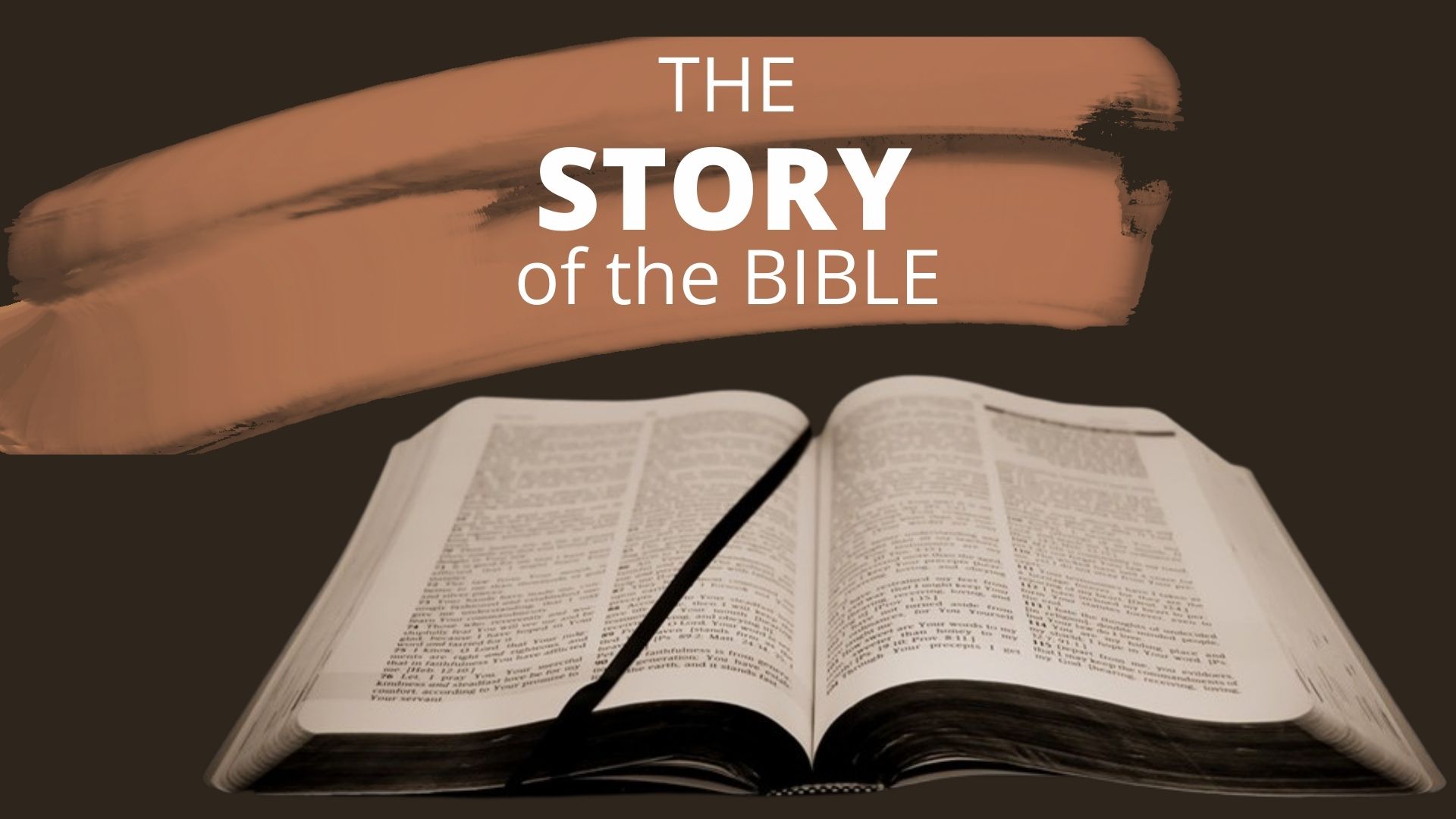 Psalm 88:14 (NIV)
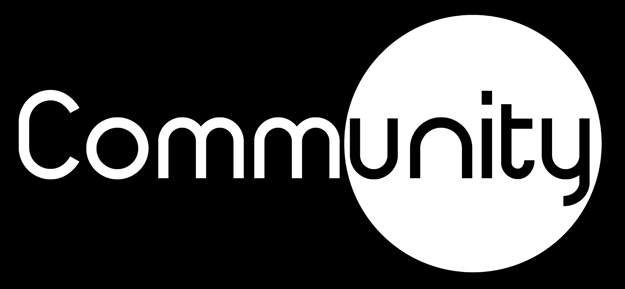 Awake, Lord! Why do you sleep? Rouse yourself! Do not reject us forever.
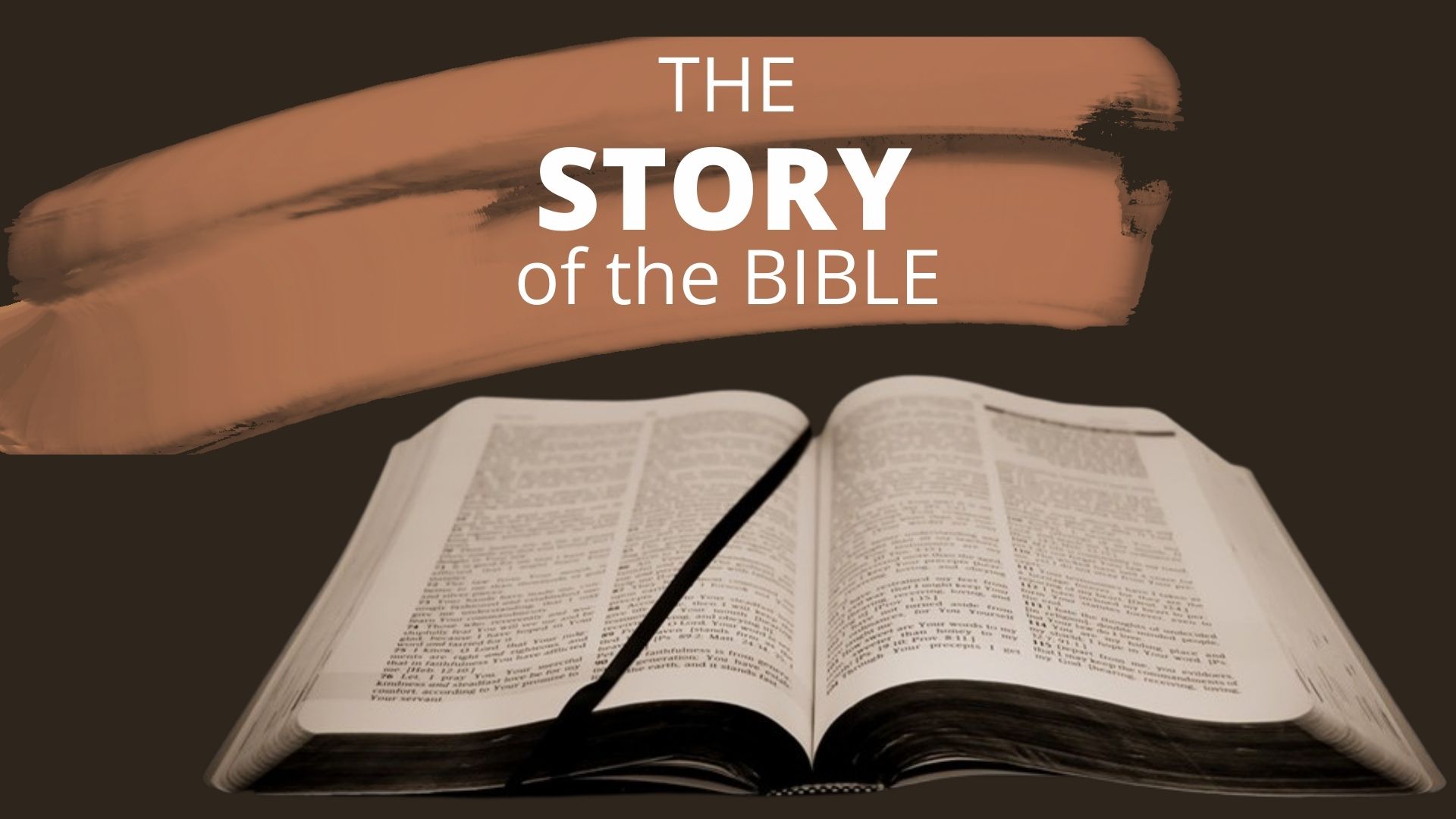 Psalm 44:23 (NIV)
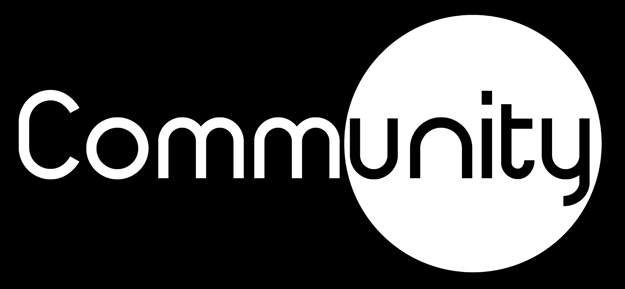 Lord, where is your former great love, which in your faithfulness you swore to David?
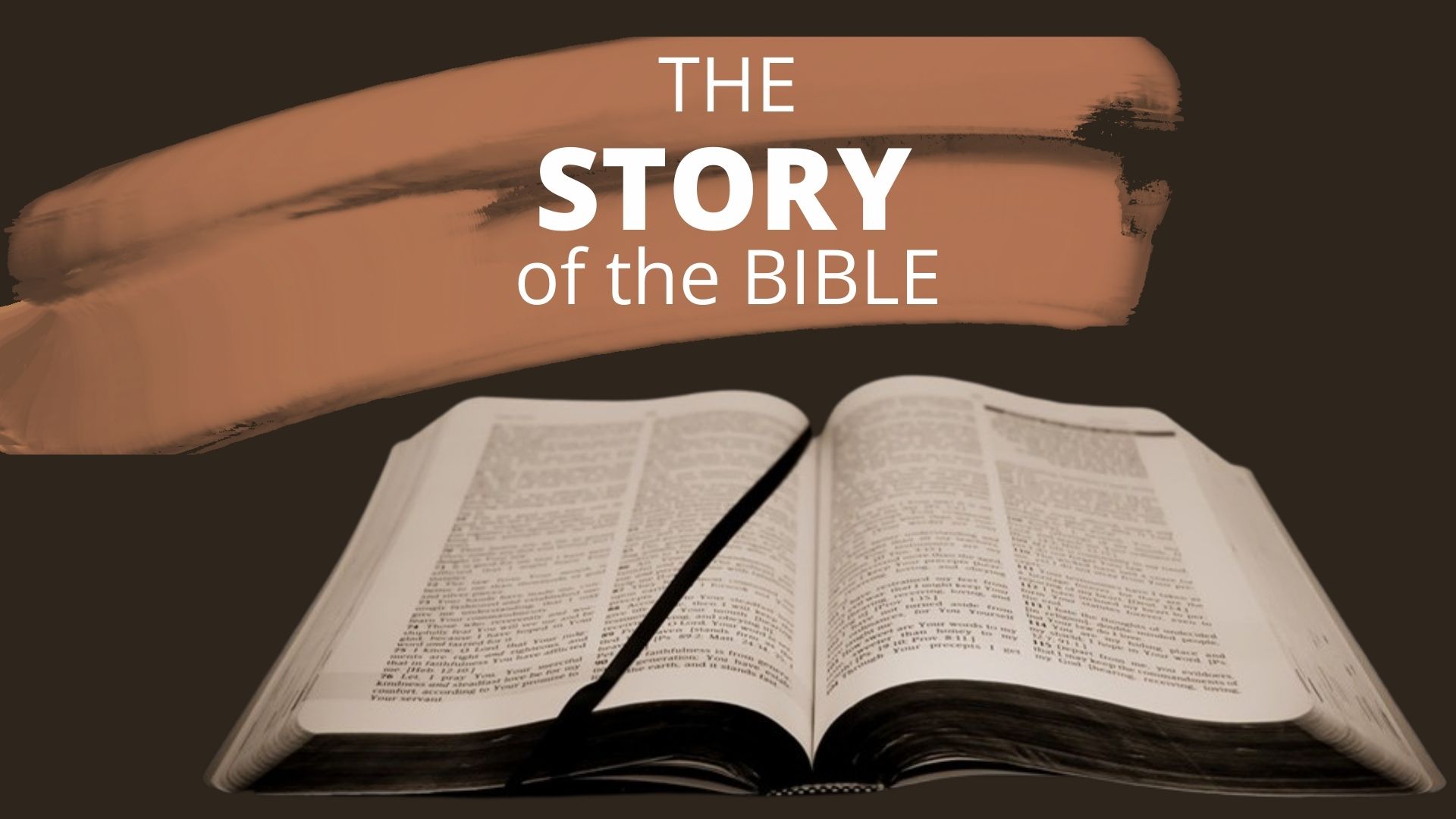 Psalm 89:49 (NIV)
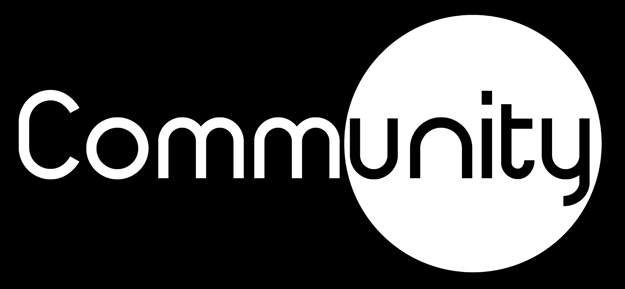 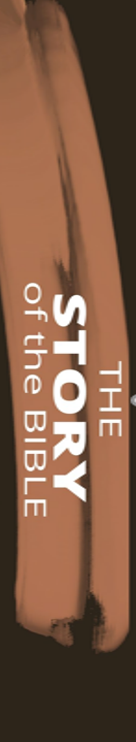 We can view God through the filter of our circumstances, or we can view our circumstances through what we know about God.
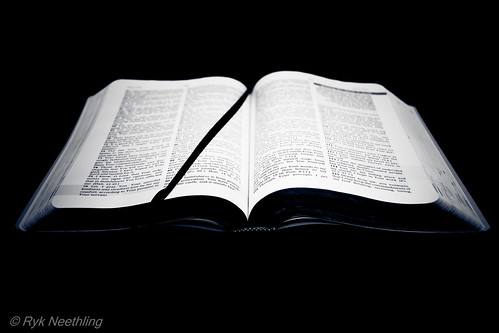 And we know that in all things God works for the good of those who love him, who have been called according to his purpose.
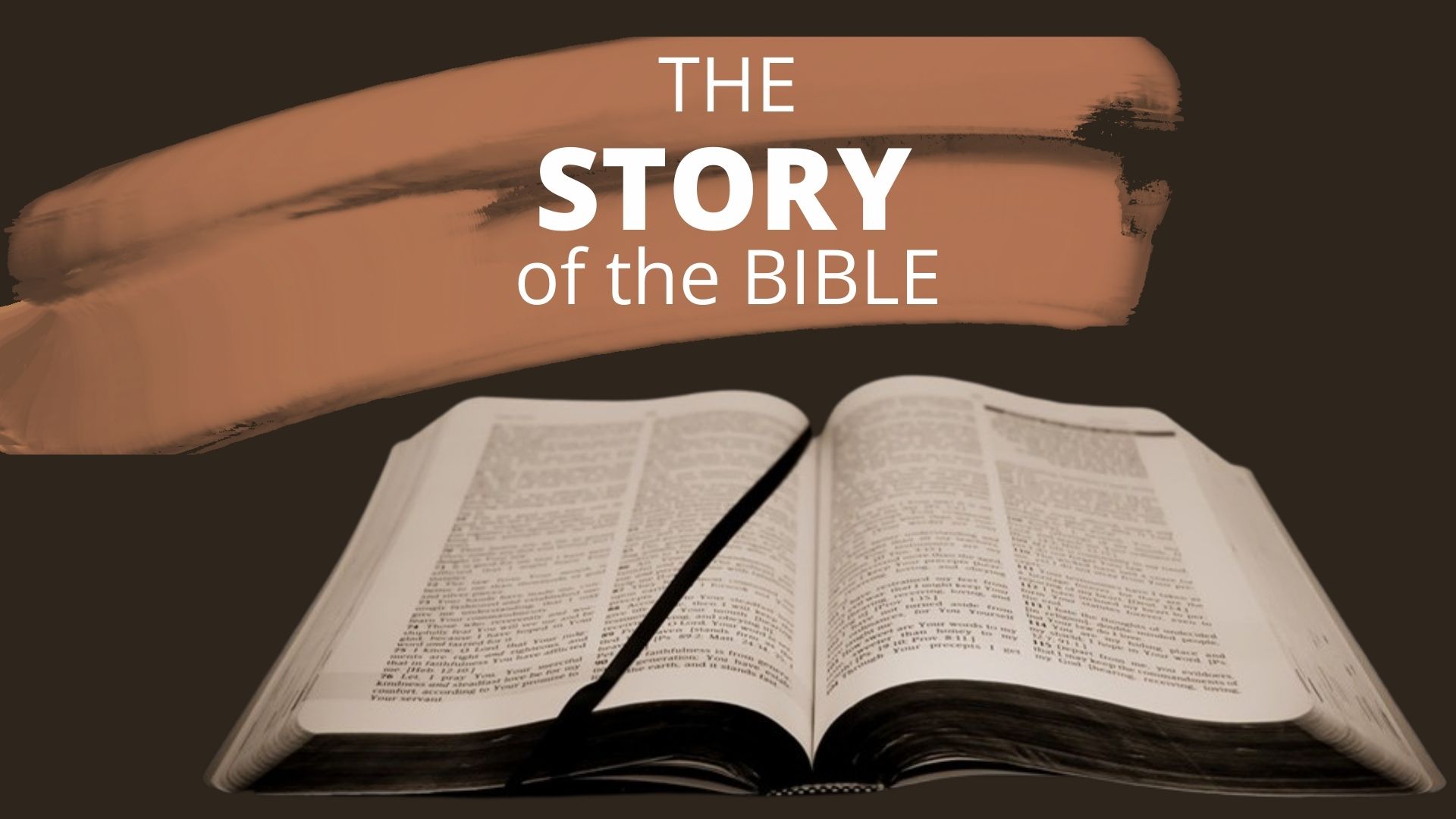 Romans 8:28 (NIV)
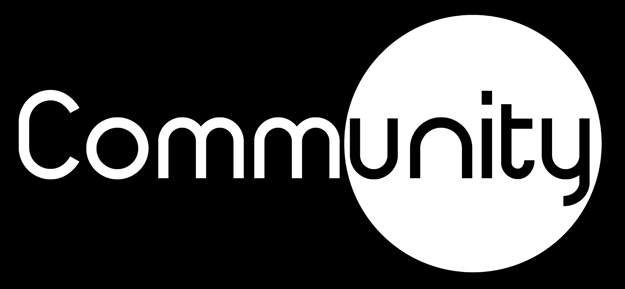 Great is the Lord and most worthy of praise; his greatness no one can fathom.
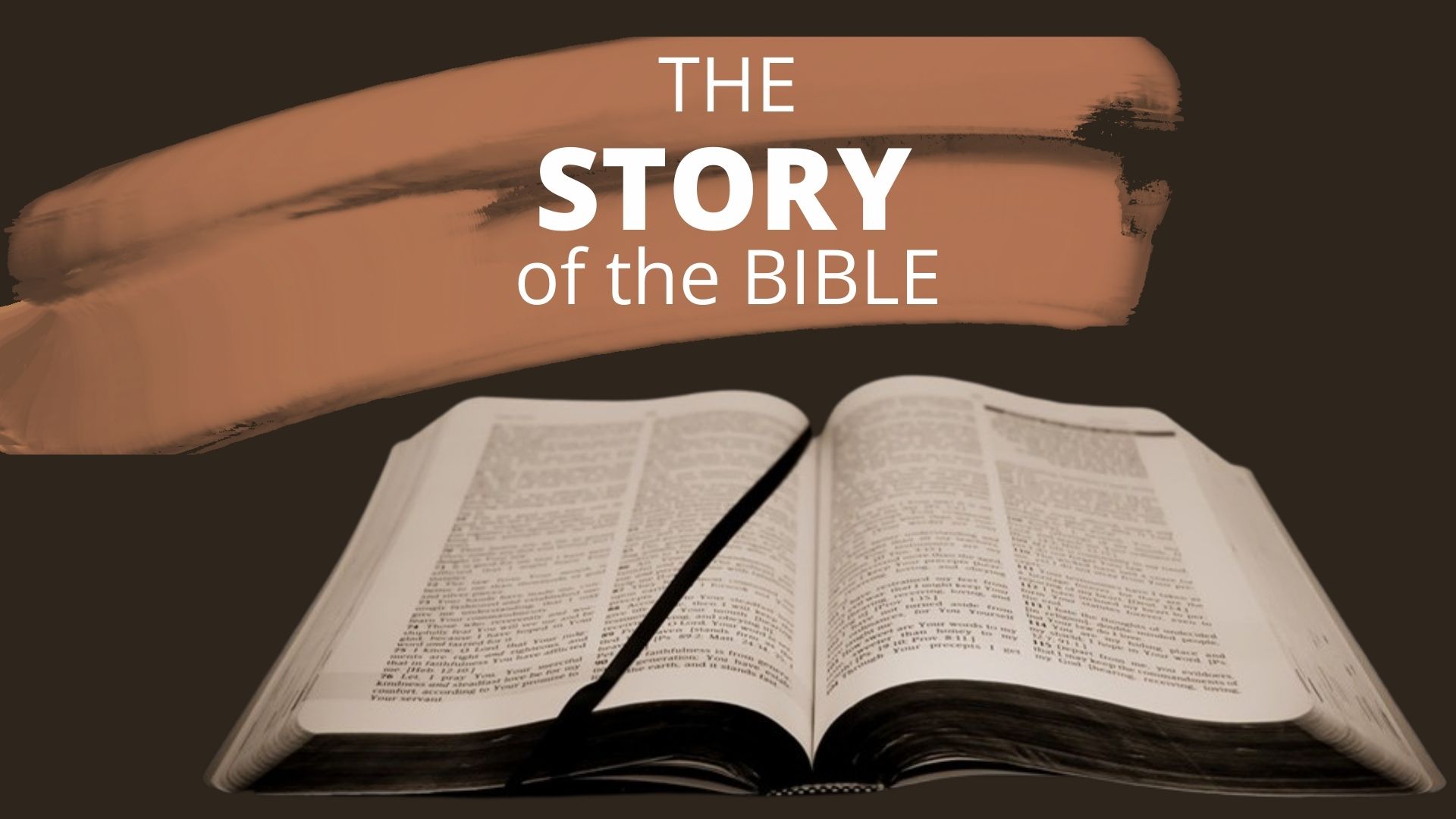 Psalm 145:3 (NIV)
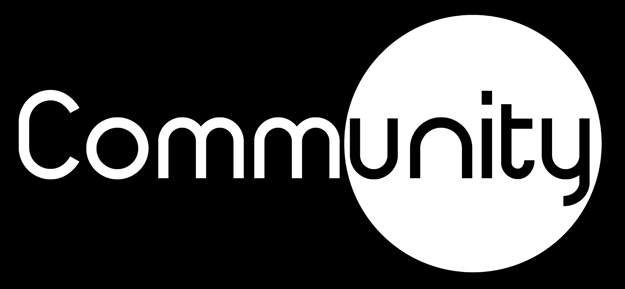 Meditating on God’s wonderful works gives us a new perspective
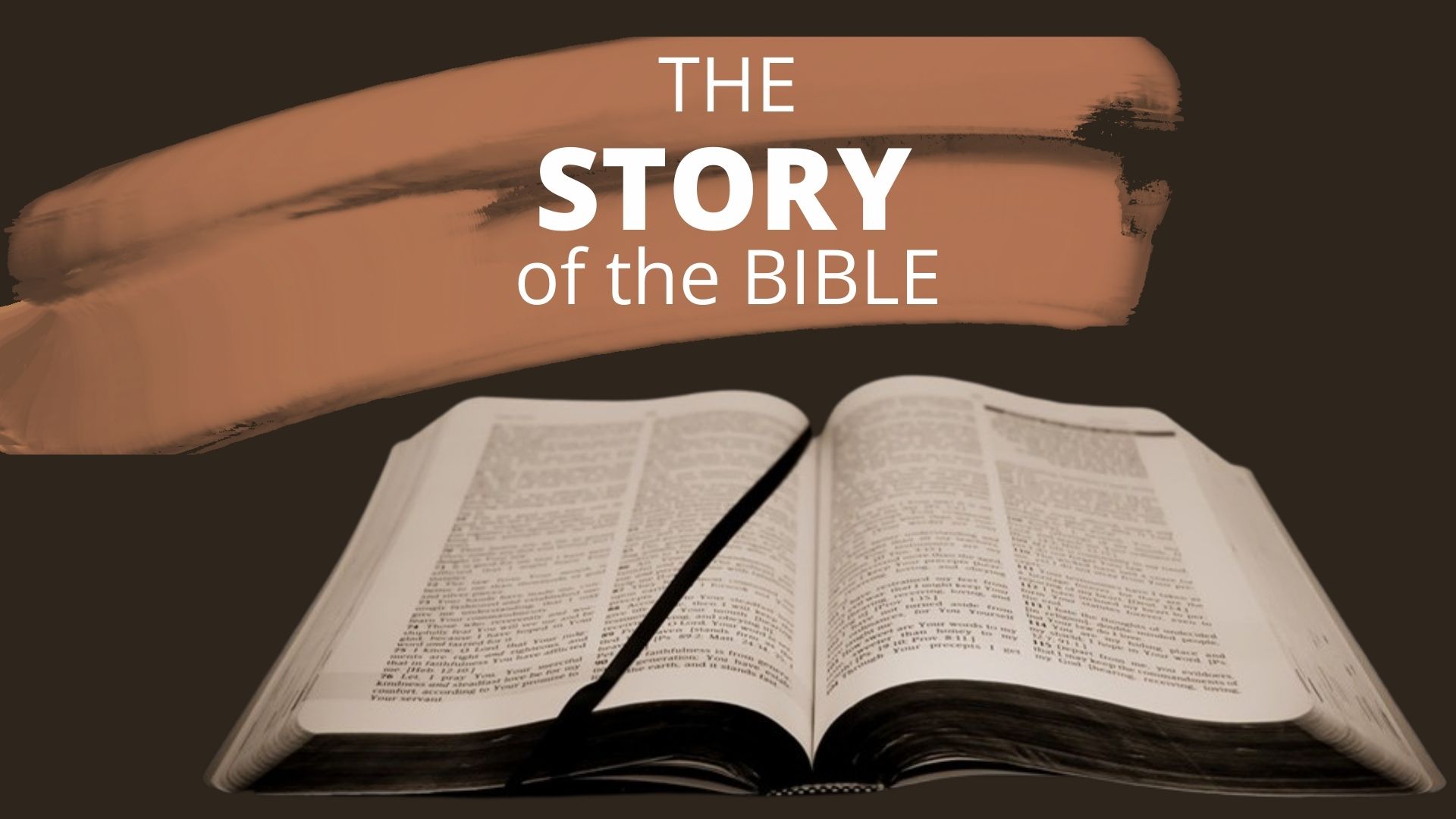 So, who is God?
One generation commends your works to another; they tell of your mighty acts. They speak of the glorious splendor of your majesty— and I will meditate on your wonderful works. They tell of the power of your awesome works— and I will proclaim your great deeds. They celebrate your abundant goodness and joyfully sing of your righteousness.
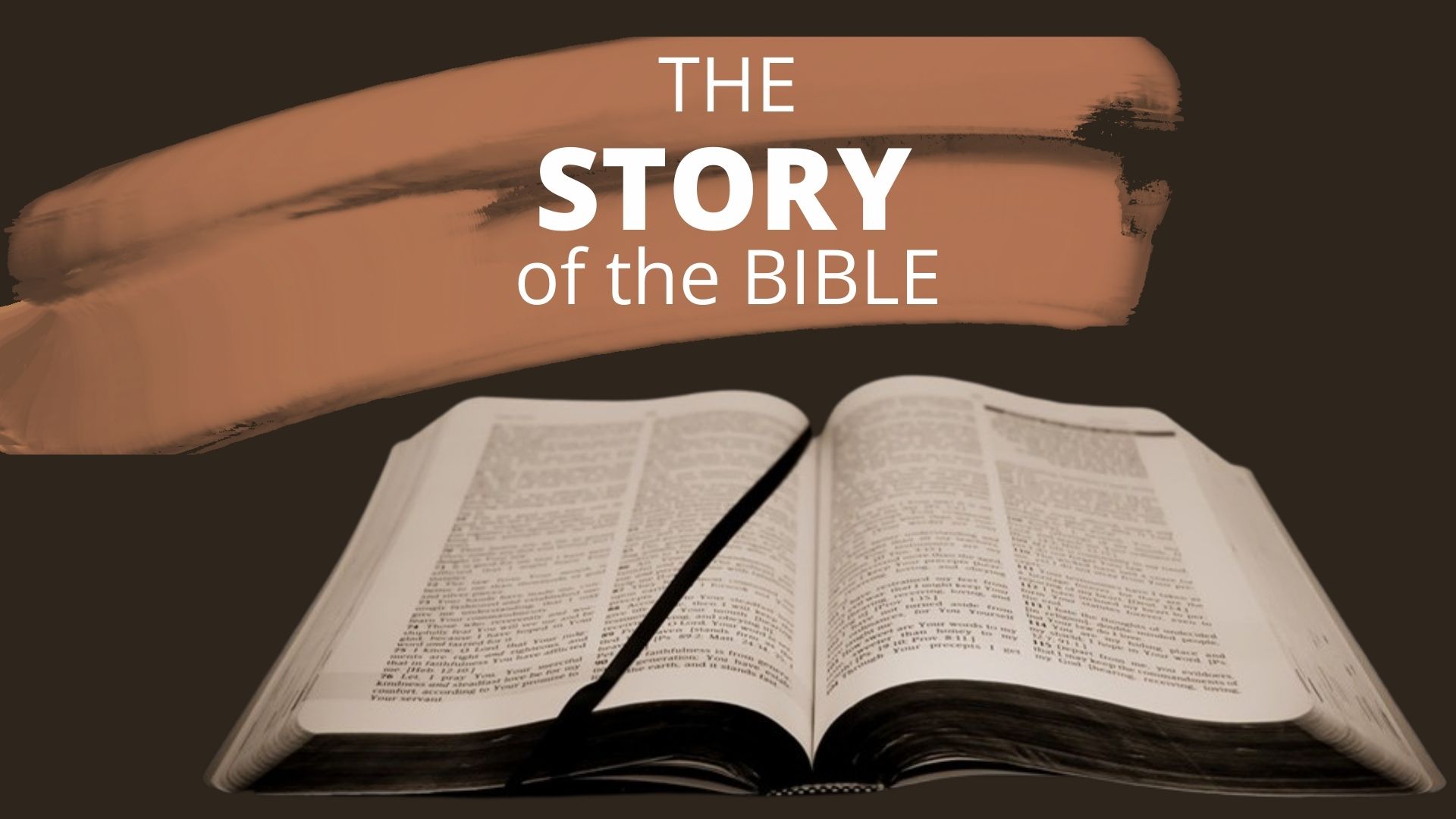 Psalm 145:4-7 (NIV)
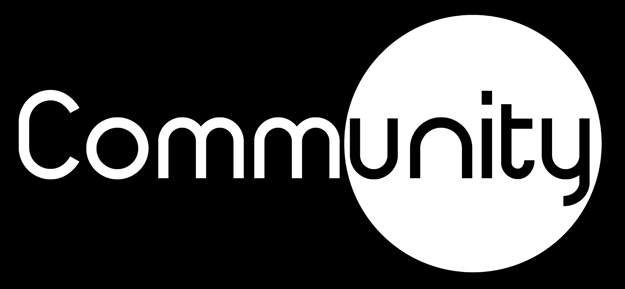 They celebrate your abundant goodness and joyfully sing of your righteousness. The Lord is gracious and compassionate, slow to anger and rich in love.  The Lord is good to all; he has compassion on all he has made.
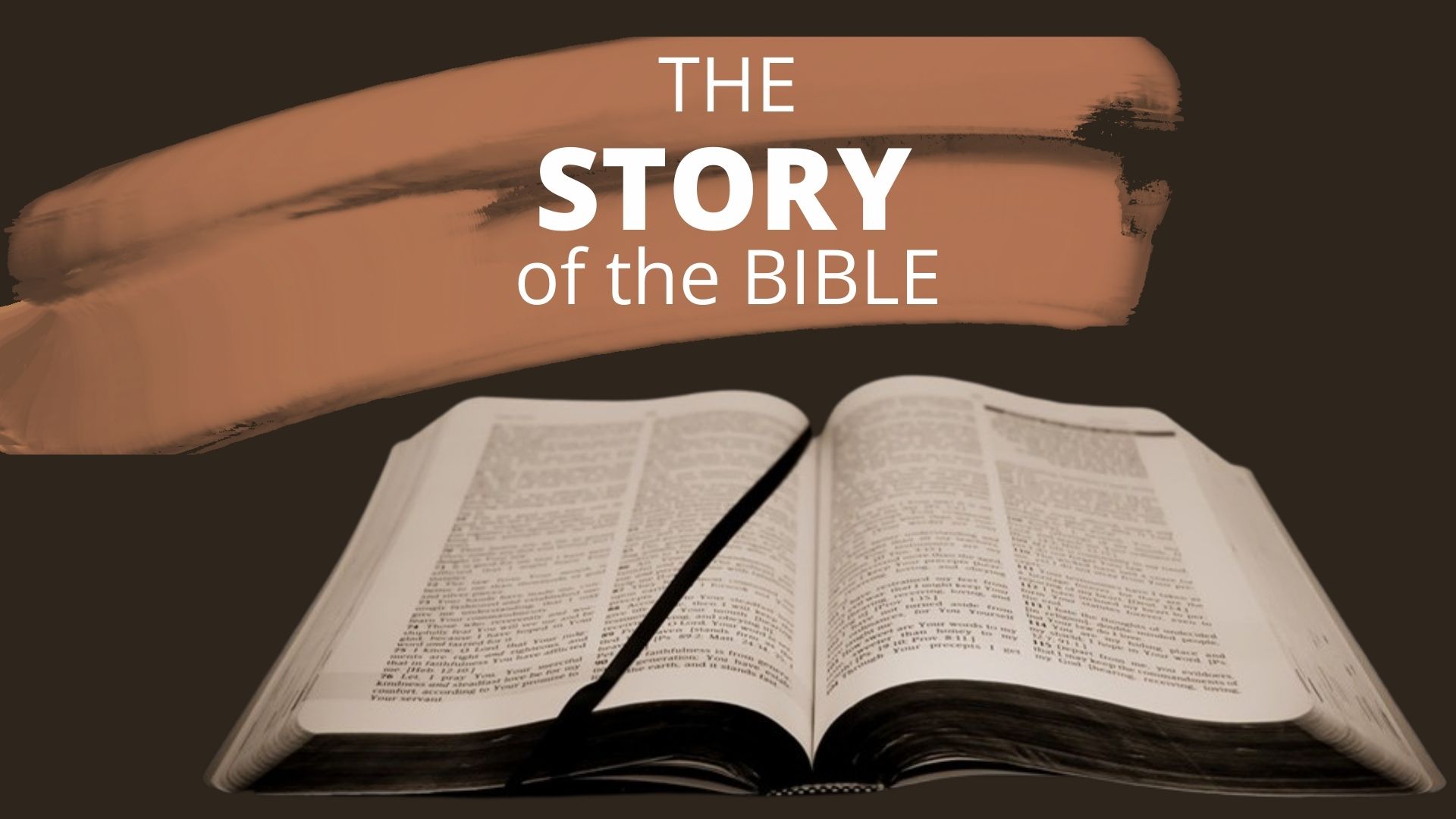 Psalm 145:7–9 (NIV)
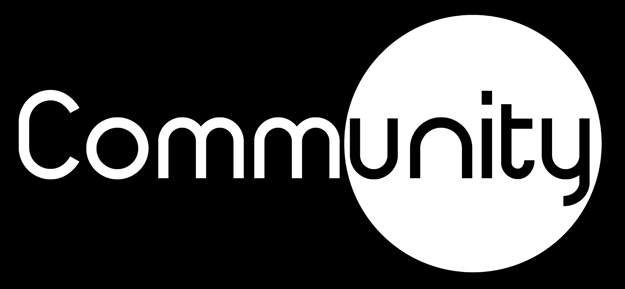 Your kingdom is an everlasting kingdom, and your dominion endures through all generations. The Lord is trustworthy in all he promises and faithful in all he does.
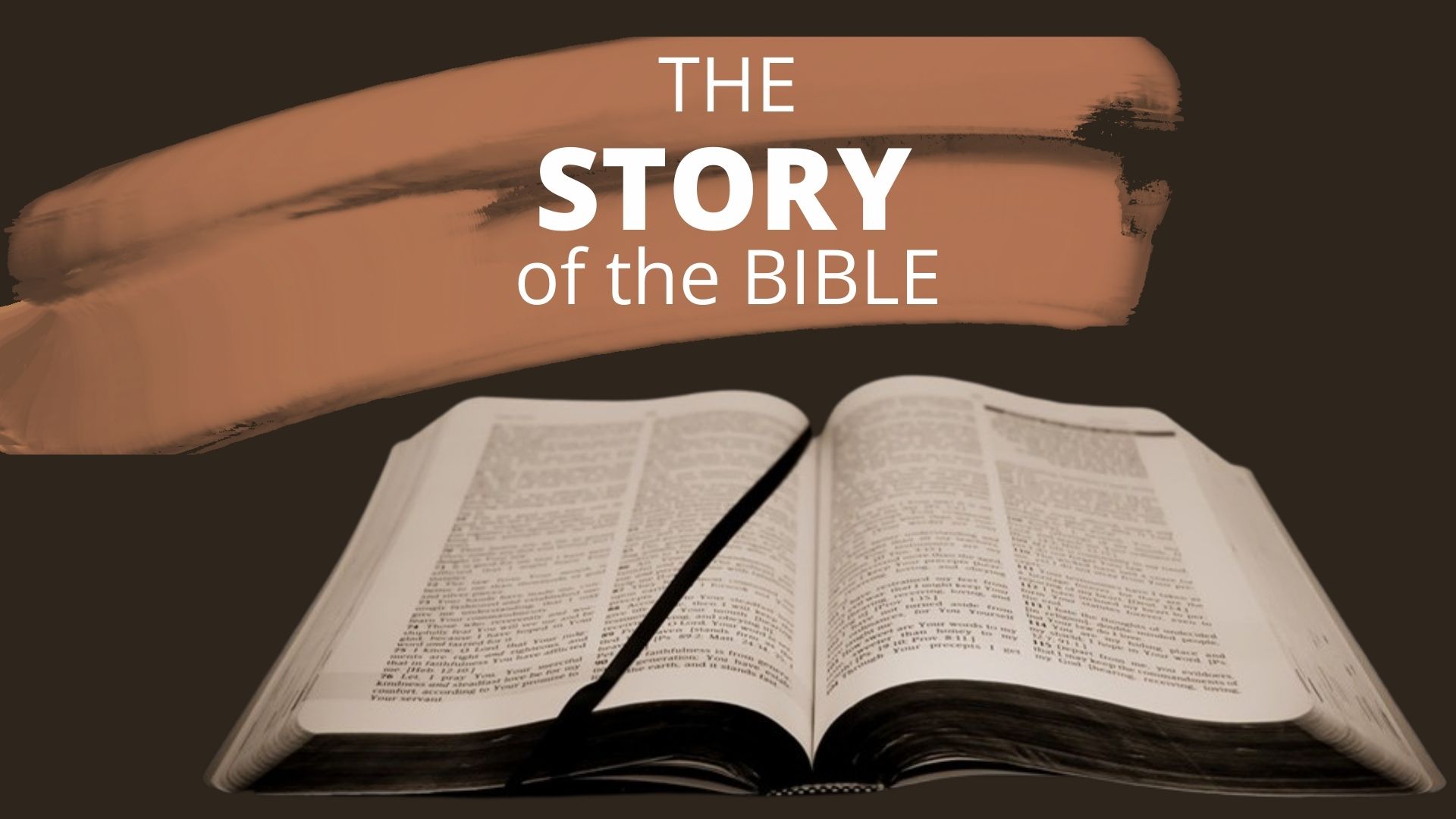 Psalm 145:13 (NIV)
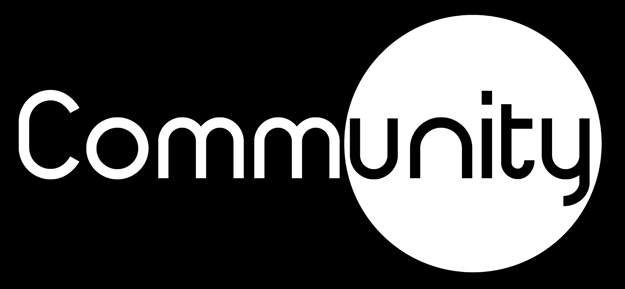 The Lord upholds all who fall and lifts up all who are bowed down. The eyes of all look to you, and you give them their food at the proper time. You open your hand and satisfy the desires of every living thing.
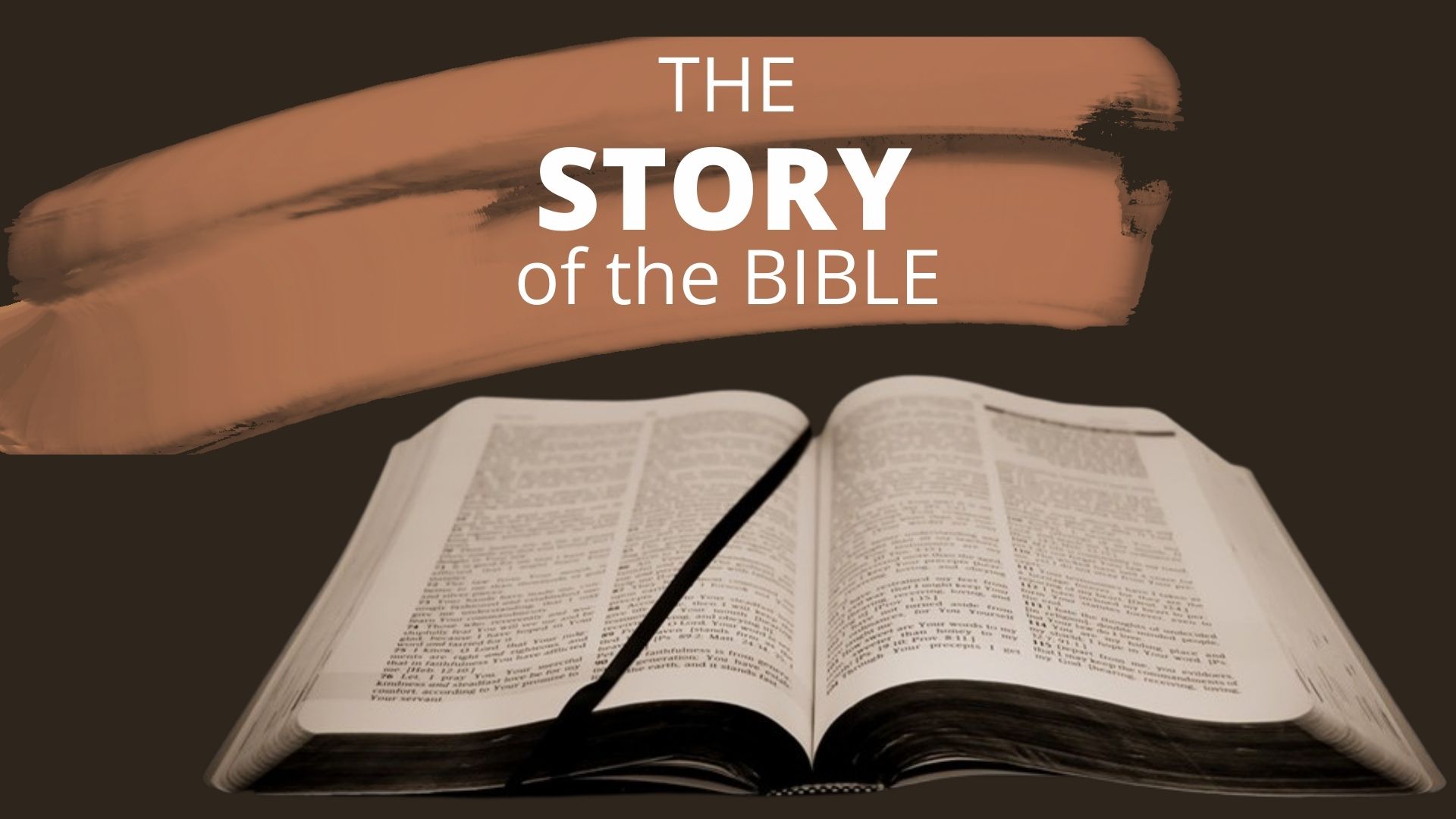 Psalm 145:14–16 (NIV)
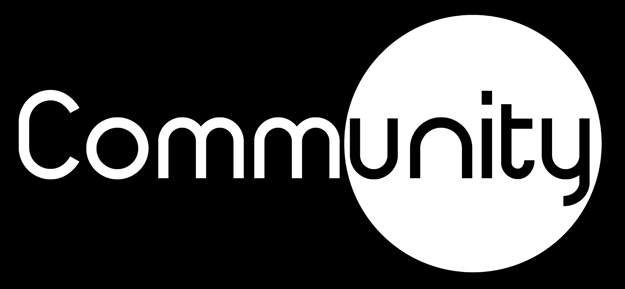 The Lord is righteous in all his ways and faithful in all he does. Lord is near to all who call on him, to all who call on him in truth. He fulfills the desires of those who fear him; he hears their cry and saves them.
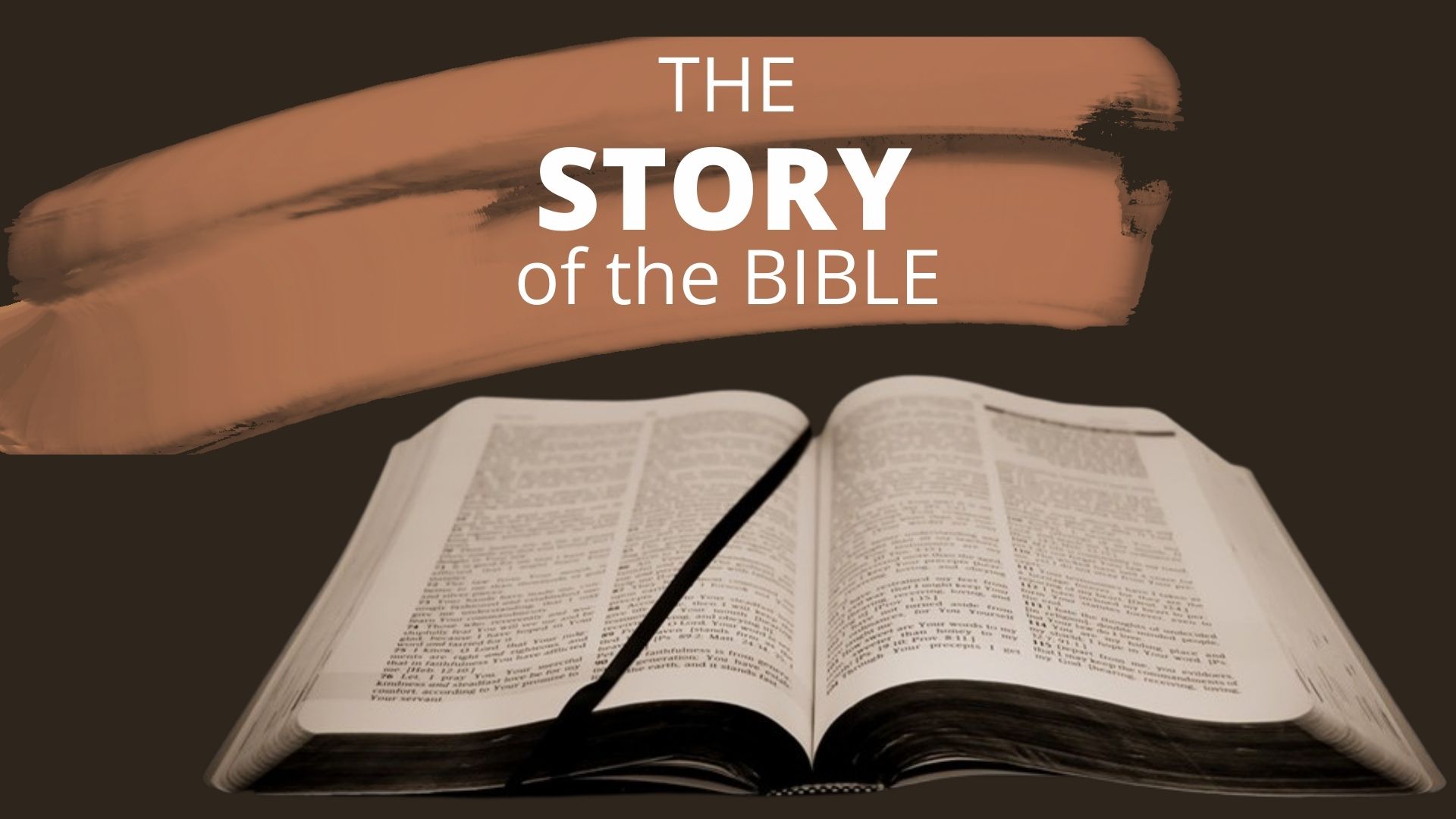 Psalm 145:14–16 (NIV)
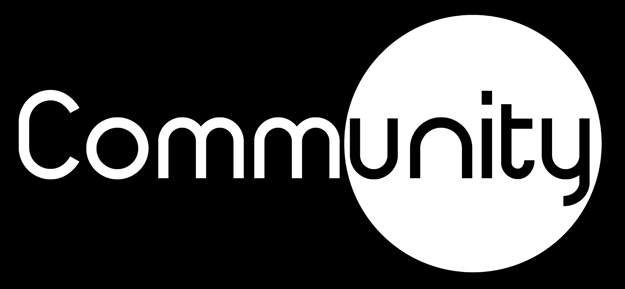 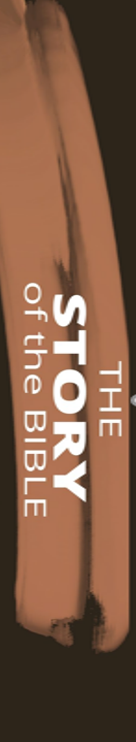 God is the answer to everything you are looking for in life.
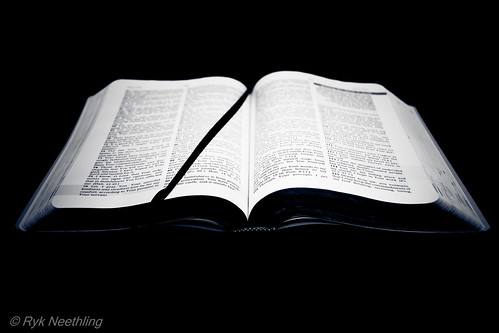 Meditating on God’s wonderful works gives us a new perspective

So, who is God?
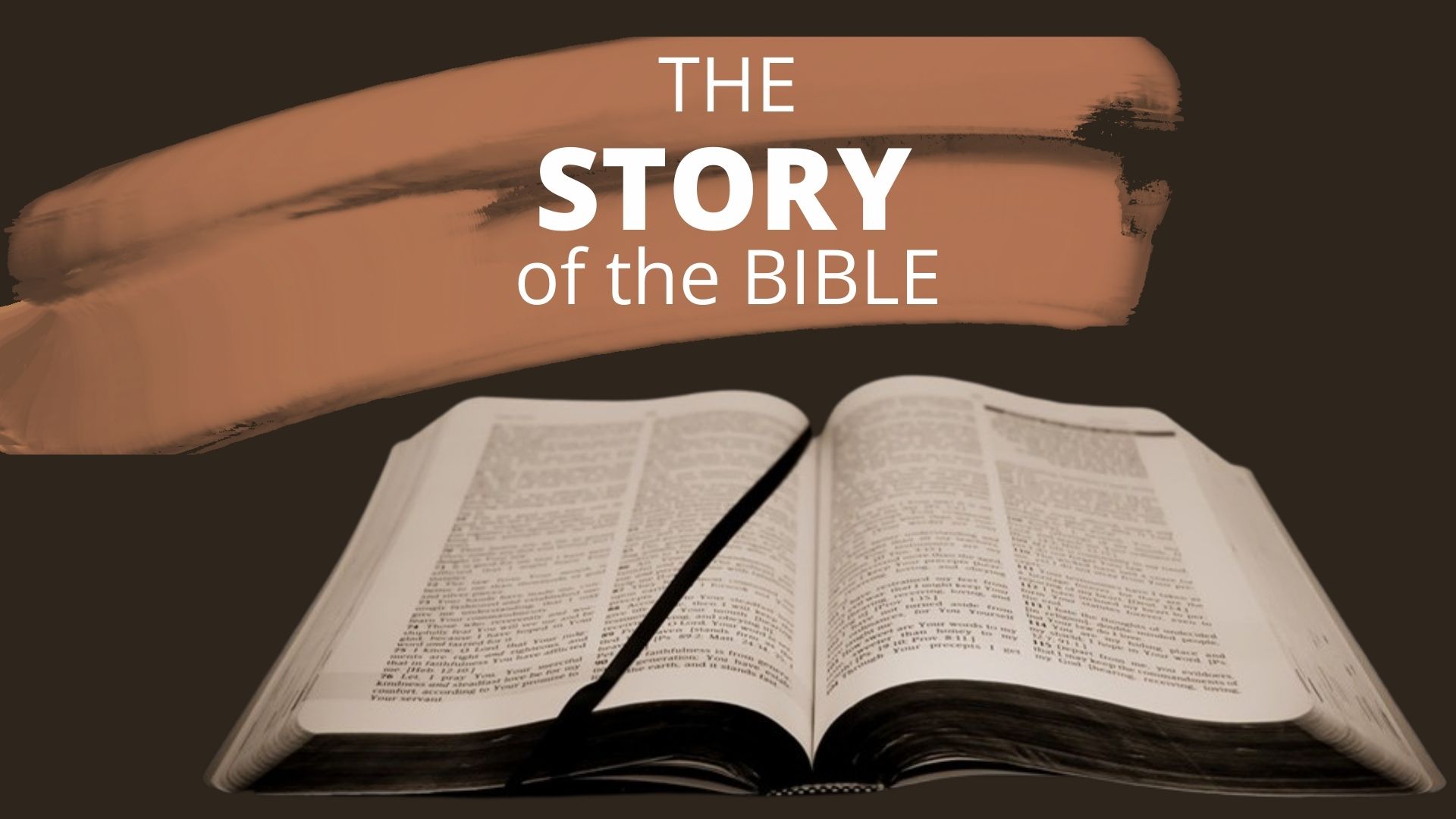 We should be talking about God
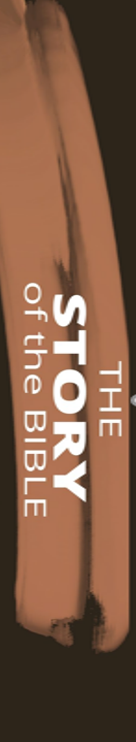 Our Mission

To know Jesus and make Him known 
while living, loving and serving like Him.
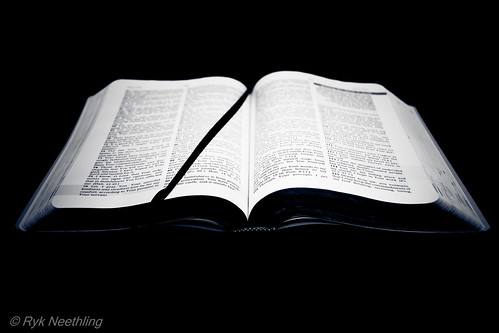 All your works praise you, Lord; your faithful people extol you. They tell of the glory of your kingdom and speak of your might, so that all people may know of your mighty acts and the glorious splendor of your kingdom.
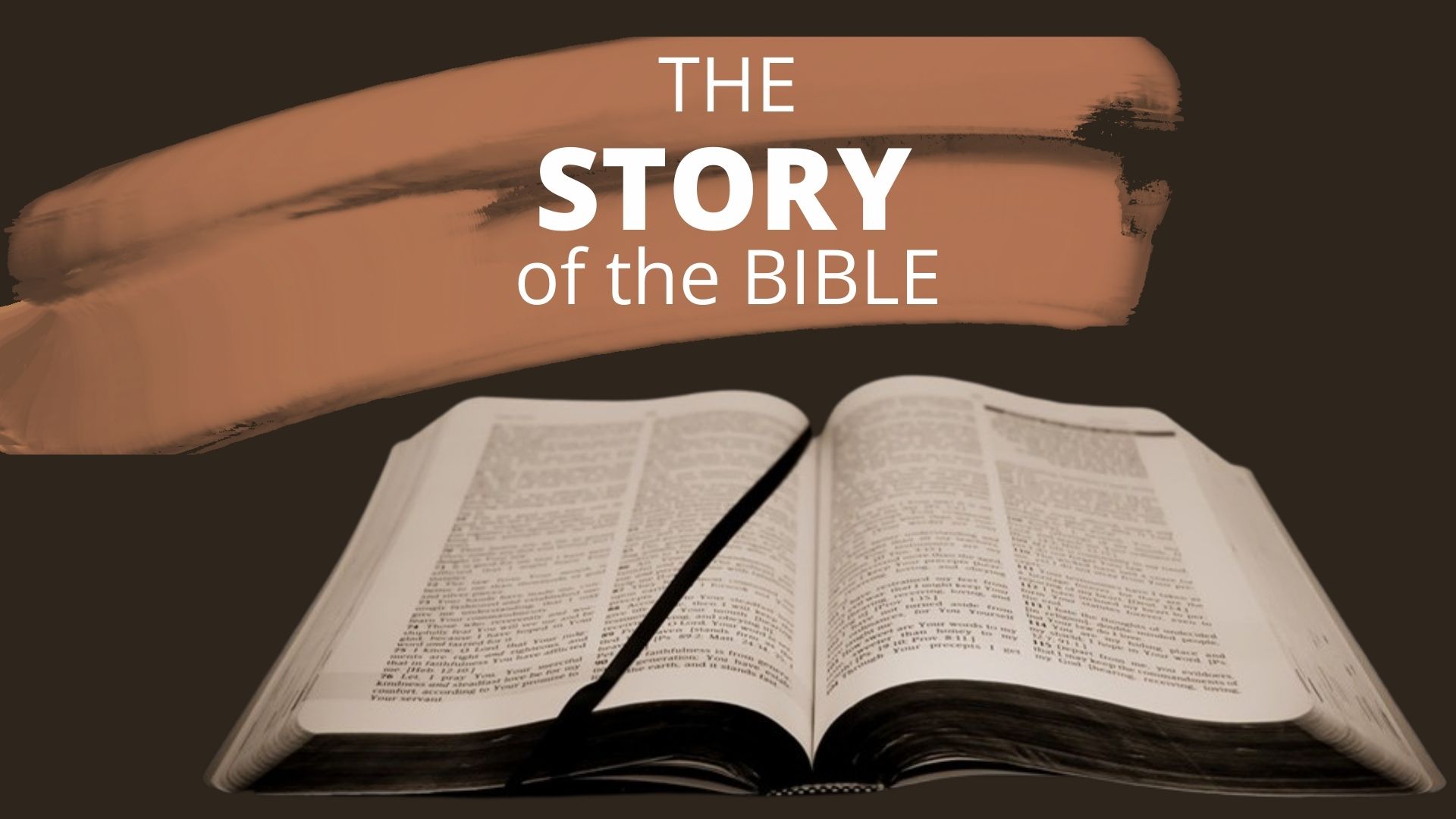 Psalm 145:10–12 (NIV)
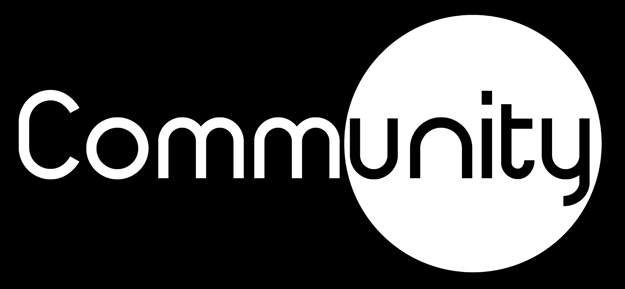 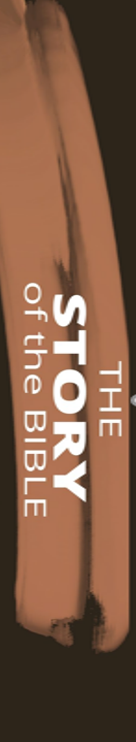 It is our responsibility to reach our generation for Christ.  

It is also our responsibility to tell the next generation about God.
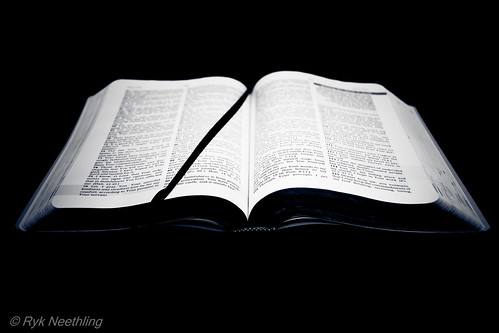 I will exalt you, my God the King; I will praise your name for ever and ever.  Every day I will praise you and extol your name for ever and ever.
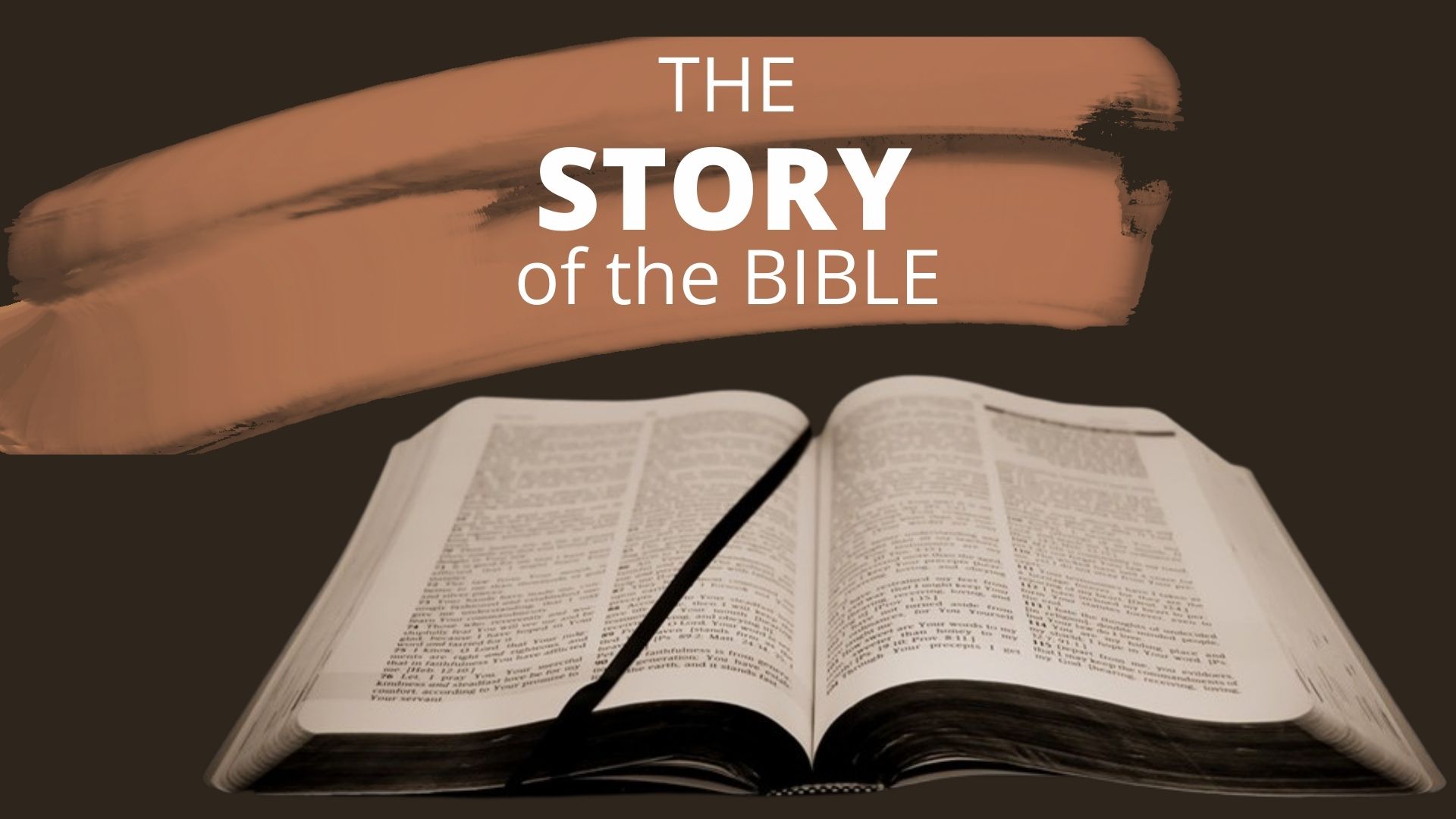 Psalm 145:1–2 (NIV)
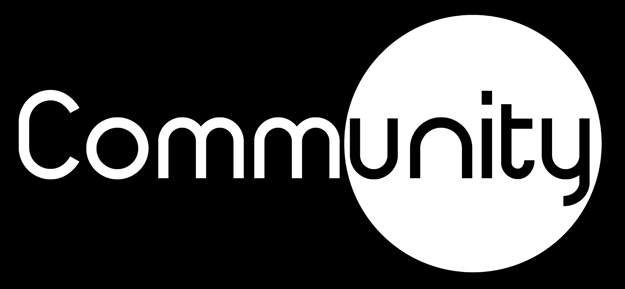 I will exalt you, my God the King; I will praise your name for ever and ever.  Every day I will praise you and extol your name for ever and ever.
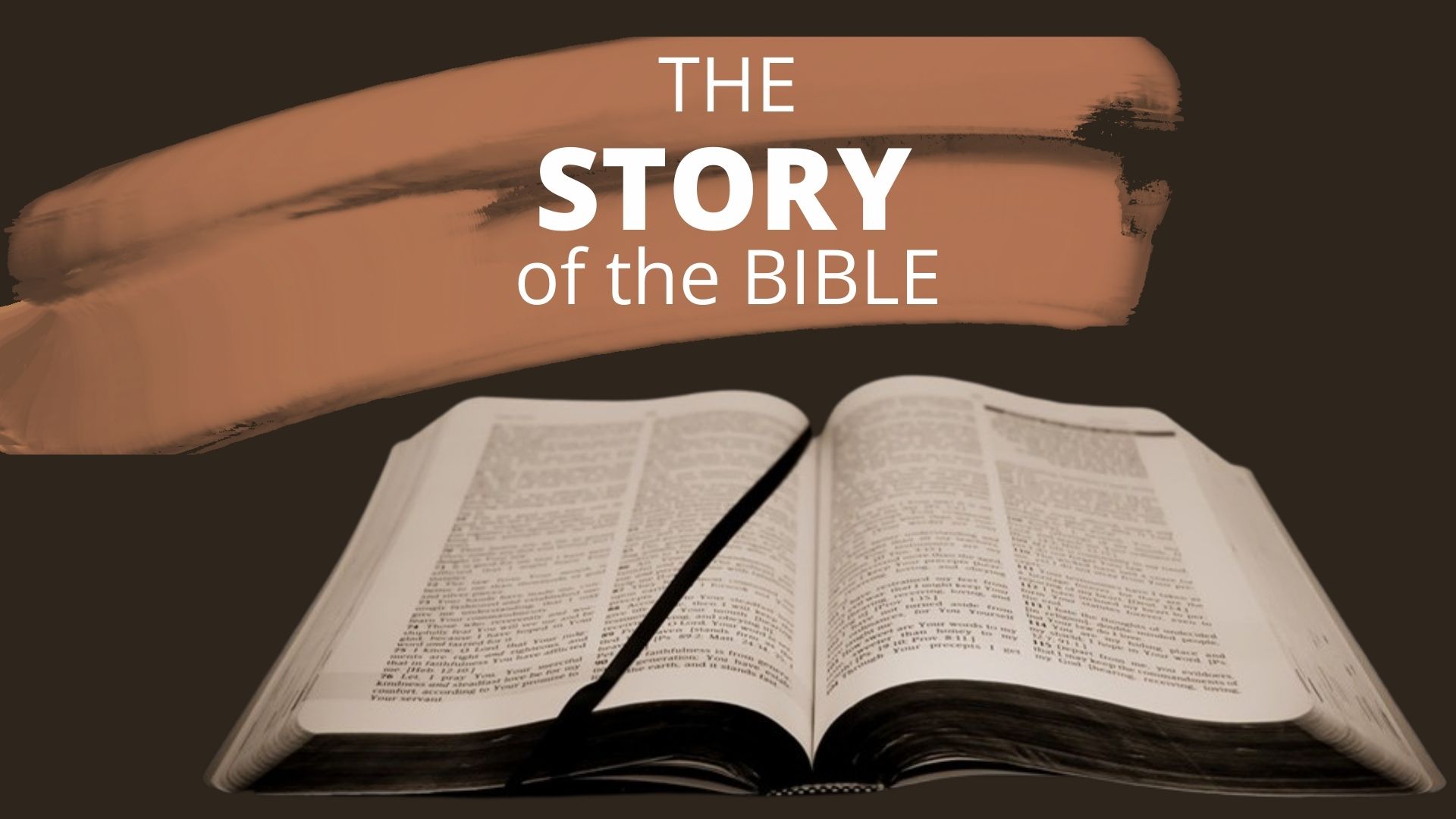 Psalm 145:1–2 (NIV)
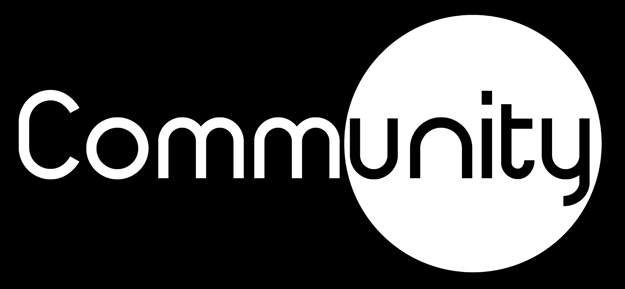 One generation commends your works to another; they tell of your mighty acts. They speak of the glorious splendor of your majesty— and I will meditate on your wonderful works.  They tell of the power of your awesome works— and I will proclaim your great deeds.
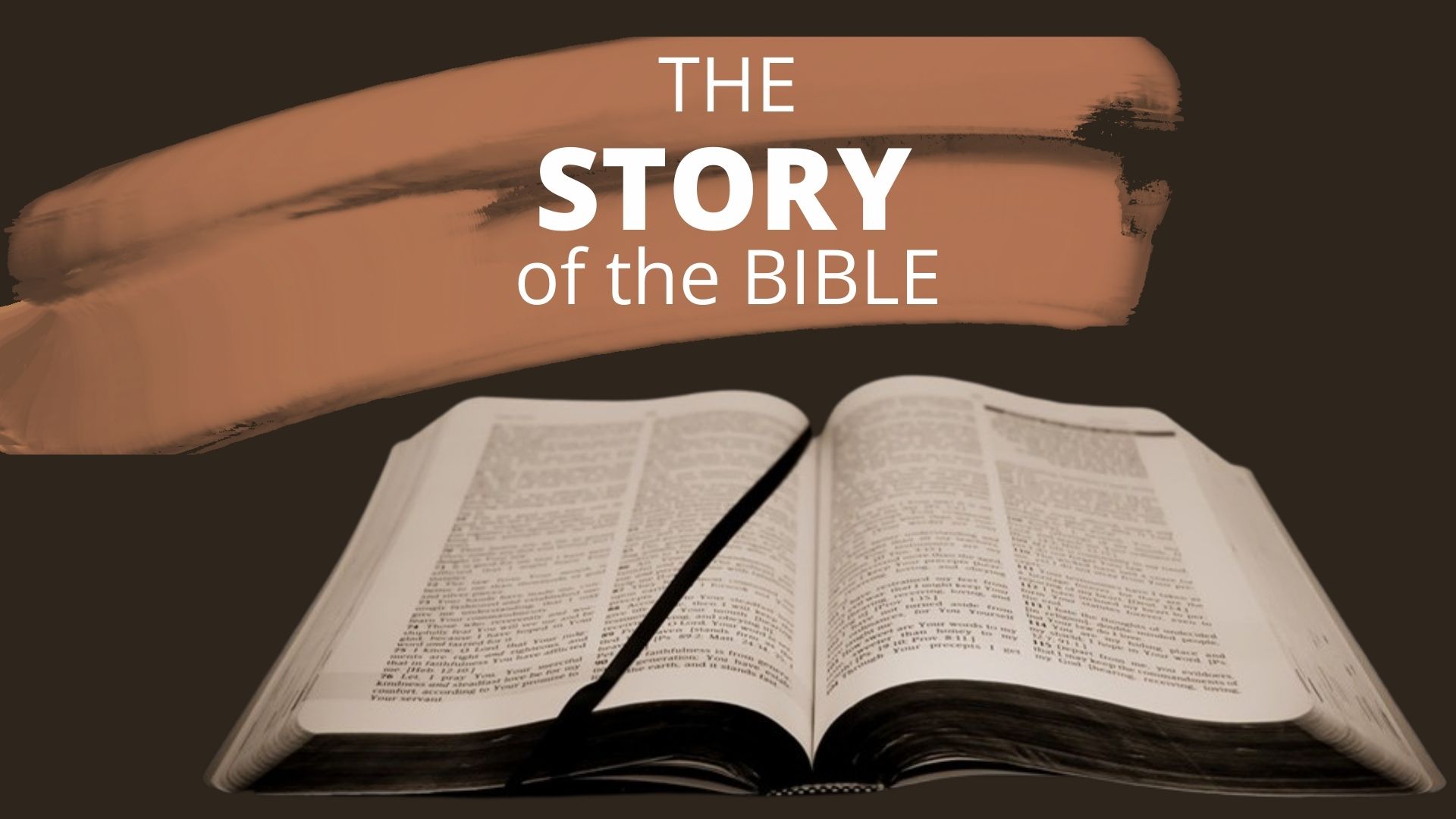 Psalm 145:4-6 (NIV)
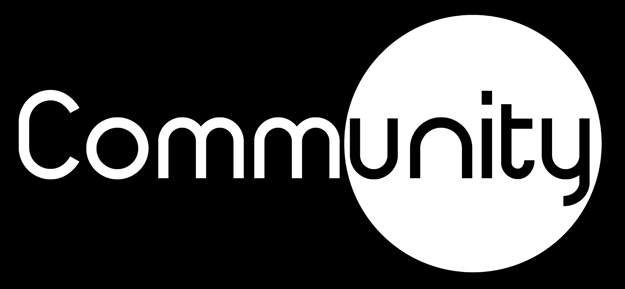 All your works praise you, Lord; your faithful people extol you. They tell of the glory of your kingdom and speak of your might, so that all people may know of your mighty acts and the glorious splendor of your kingdom.
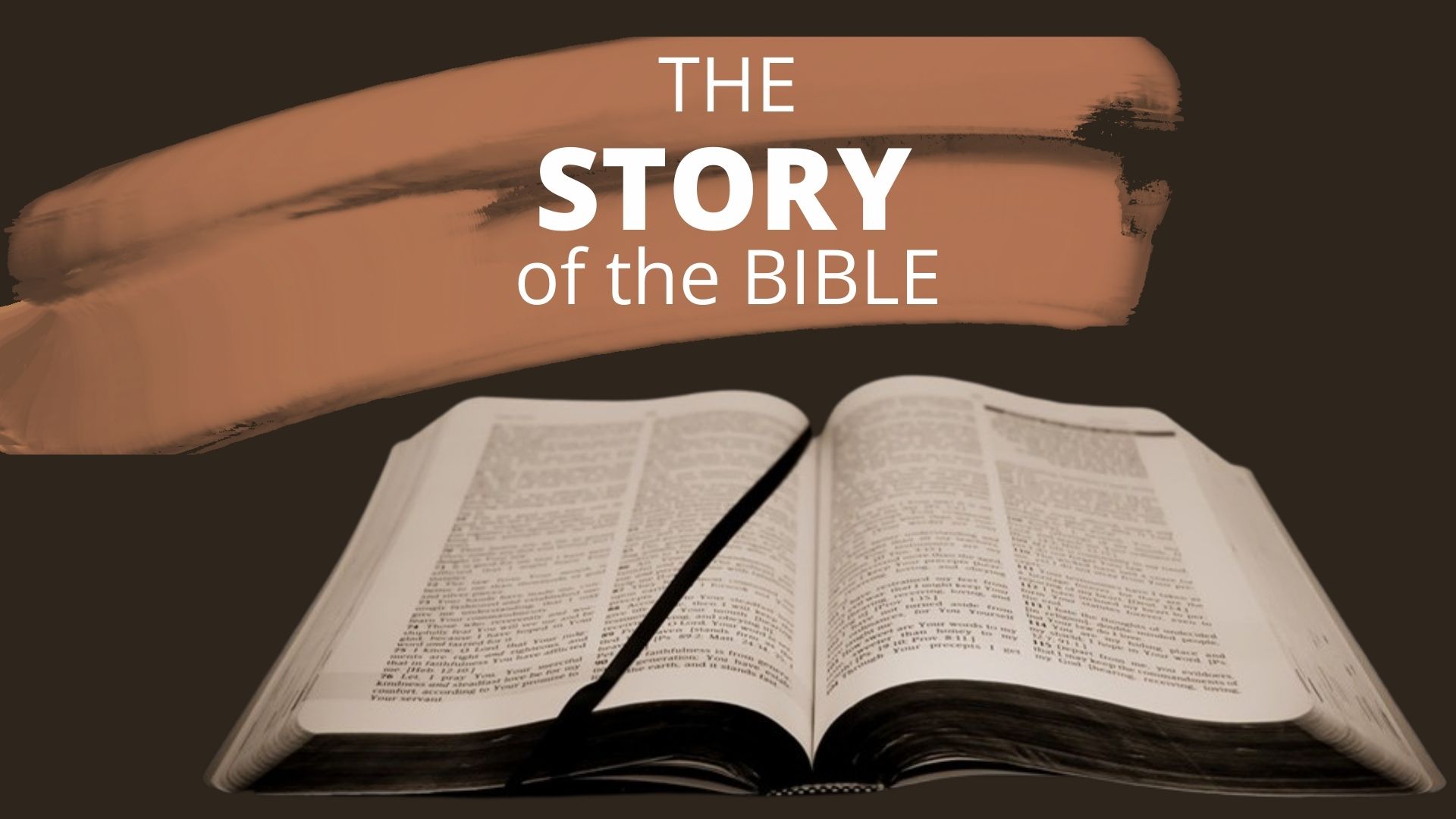 Psalm 145:10-12 (NIV)
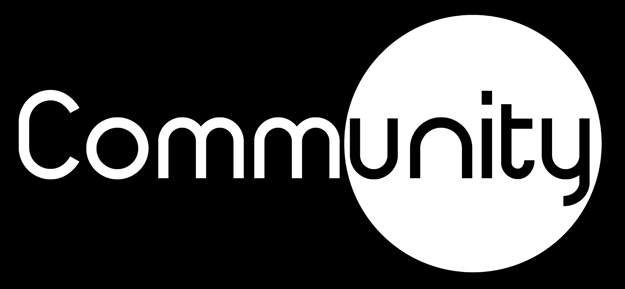 My mouth will speak in praise of the Lord. Let every creature praise his holy name for ever and ever.
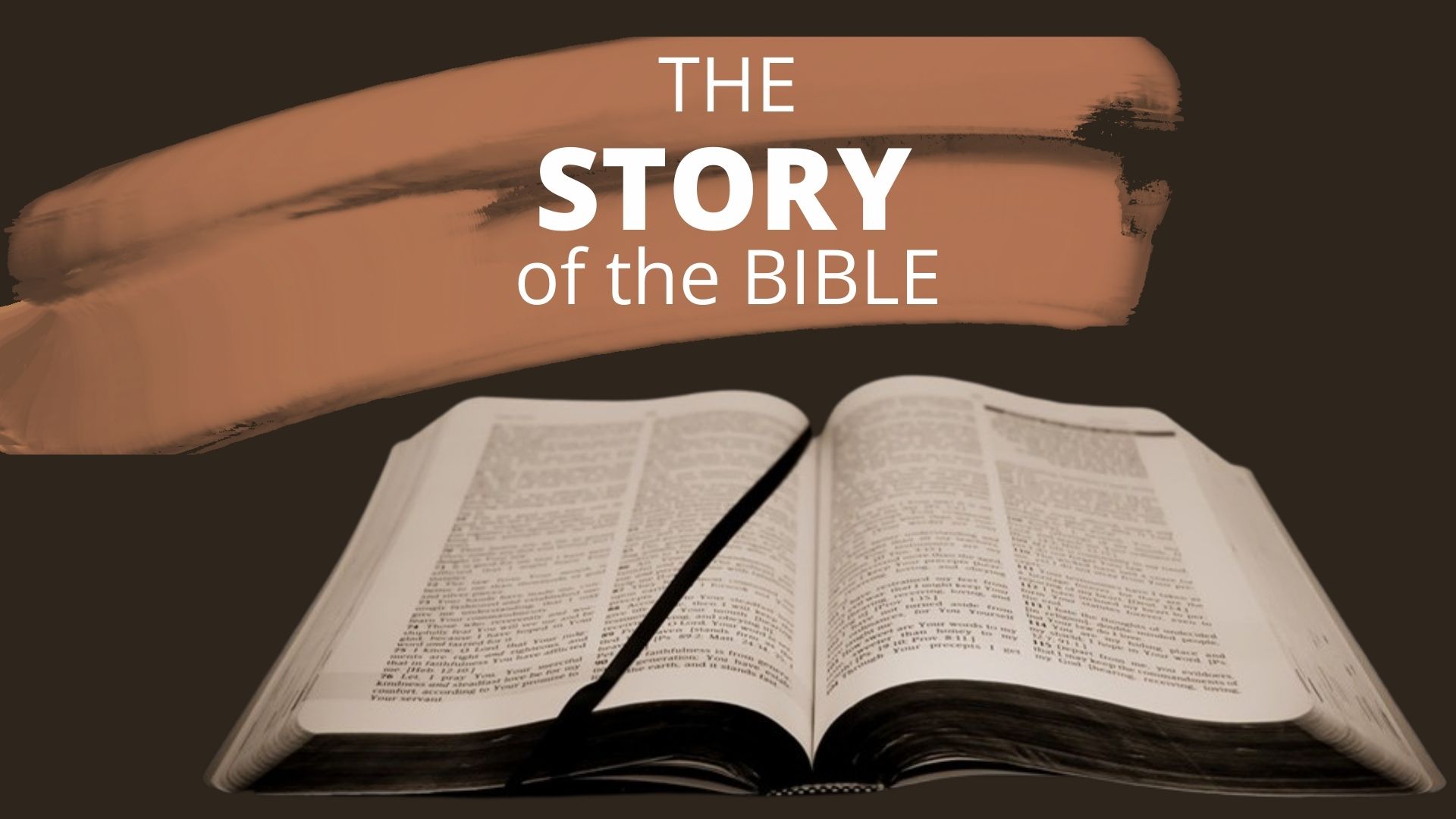 Psalm 145:21 (NIV)
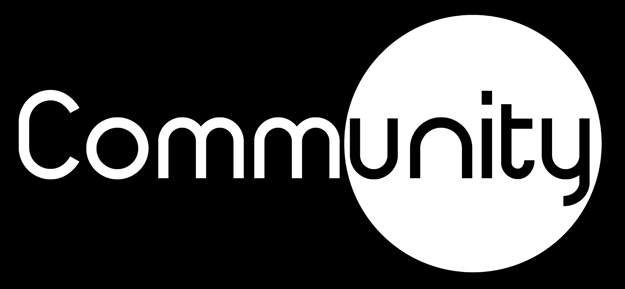 How, then, can they call on the one they have not believed in? And how can they believe in the one of whom they have not heard? And how can they hear without someone preaching to them?
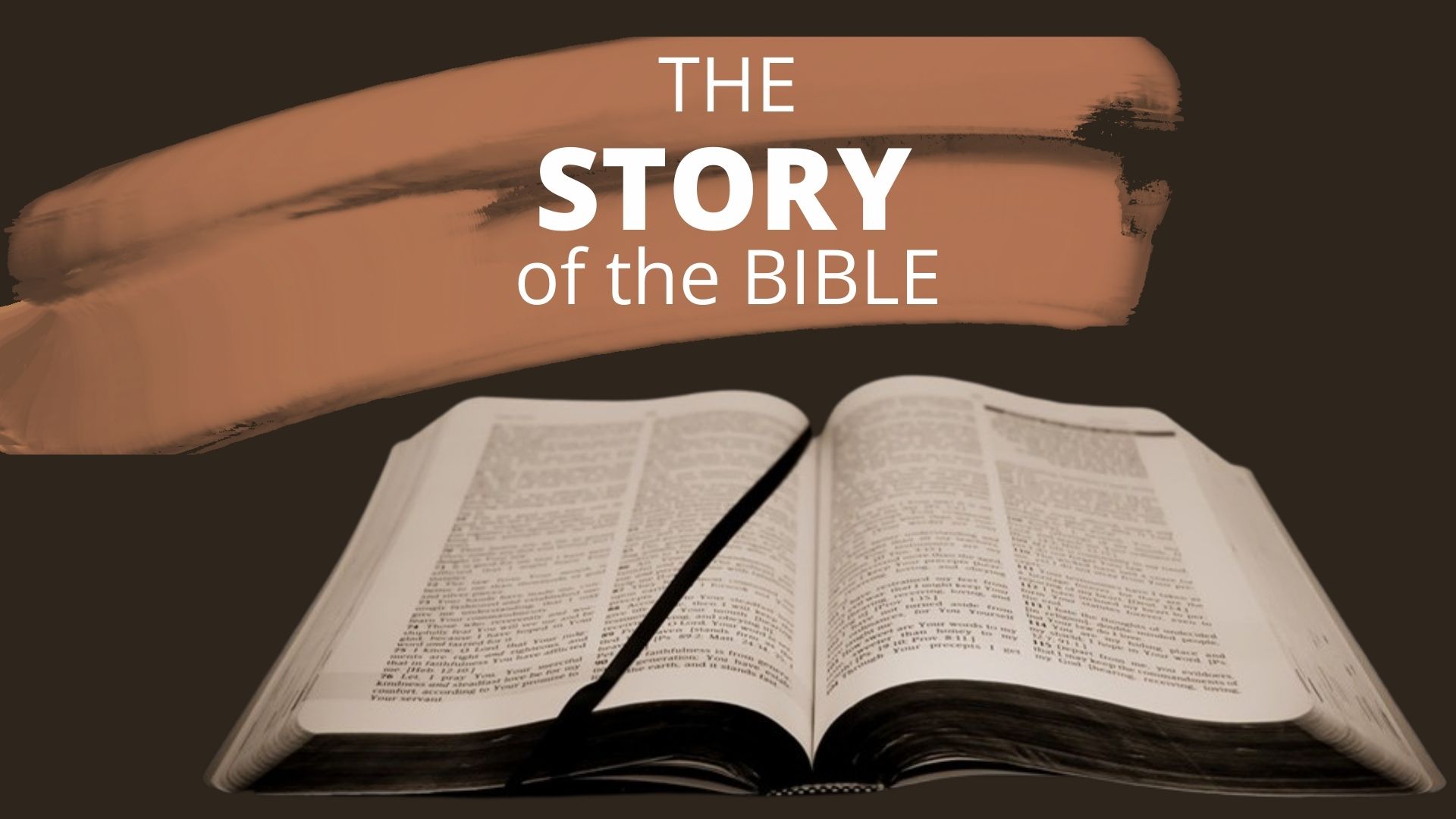 Romans 10:14 (NIV)
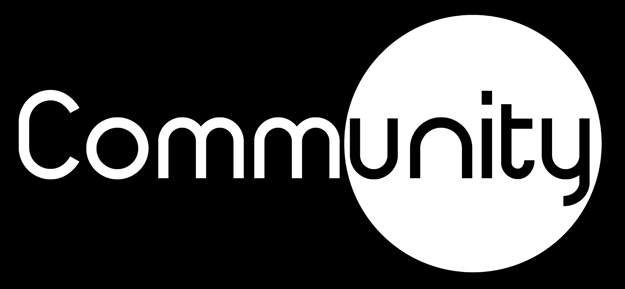 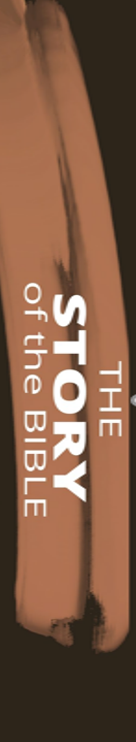 Meditating on God’s wonderful works gives us a new perspective
So who is God?
We should be talking about God
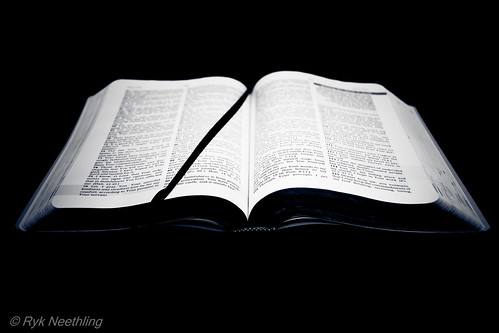 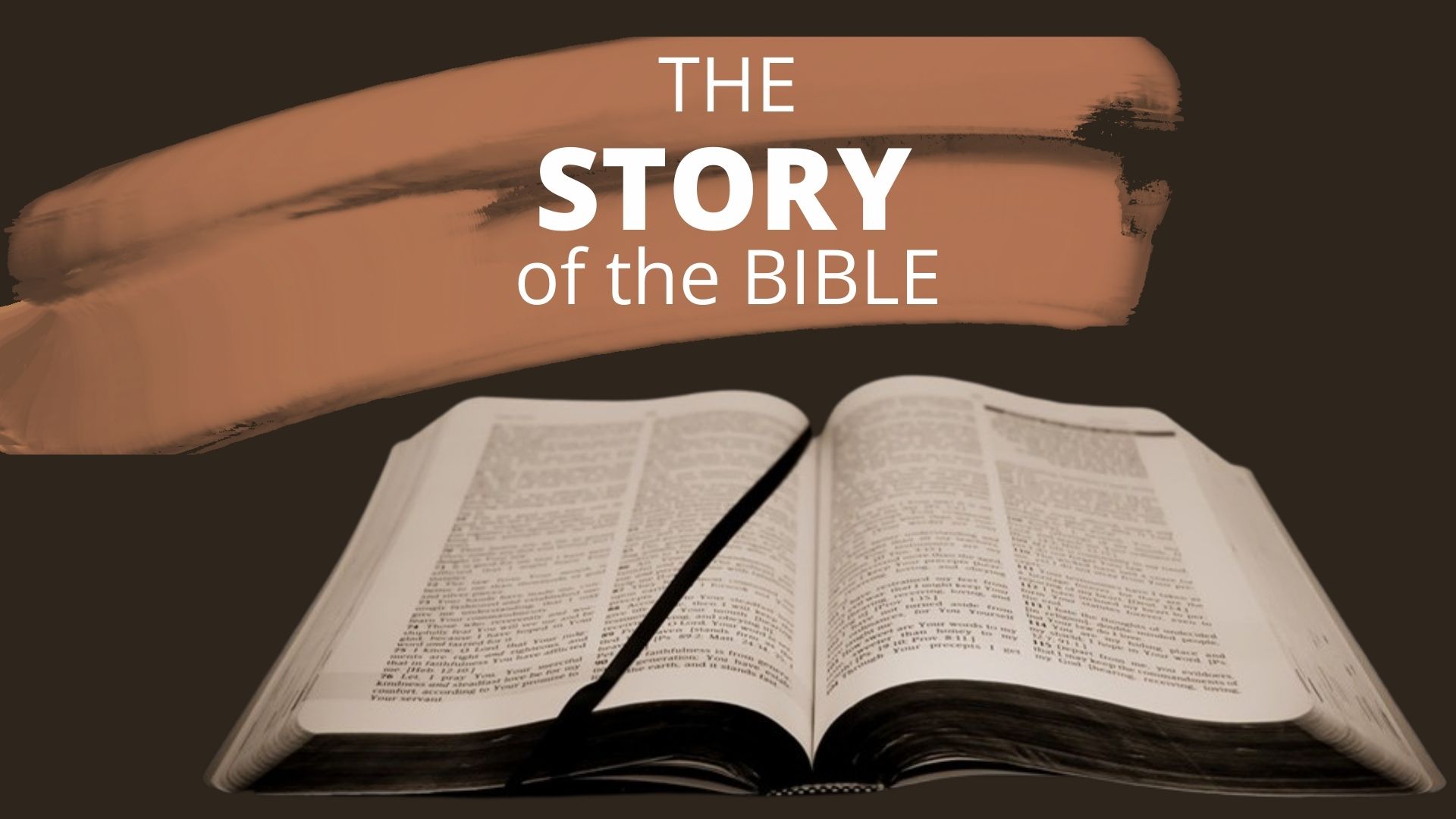